TOÁN 4
Tập 2
Tuần 32
Bài 90: Em ôn lại những gì đã học Tiết 2
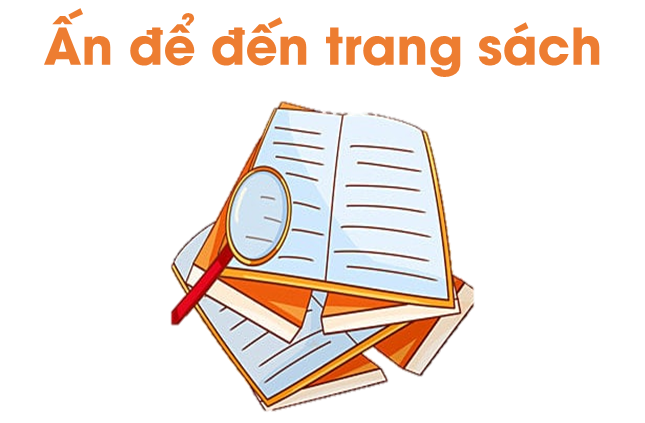 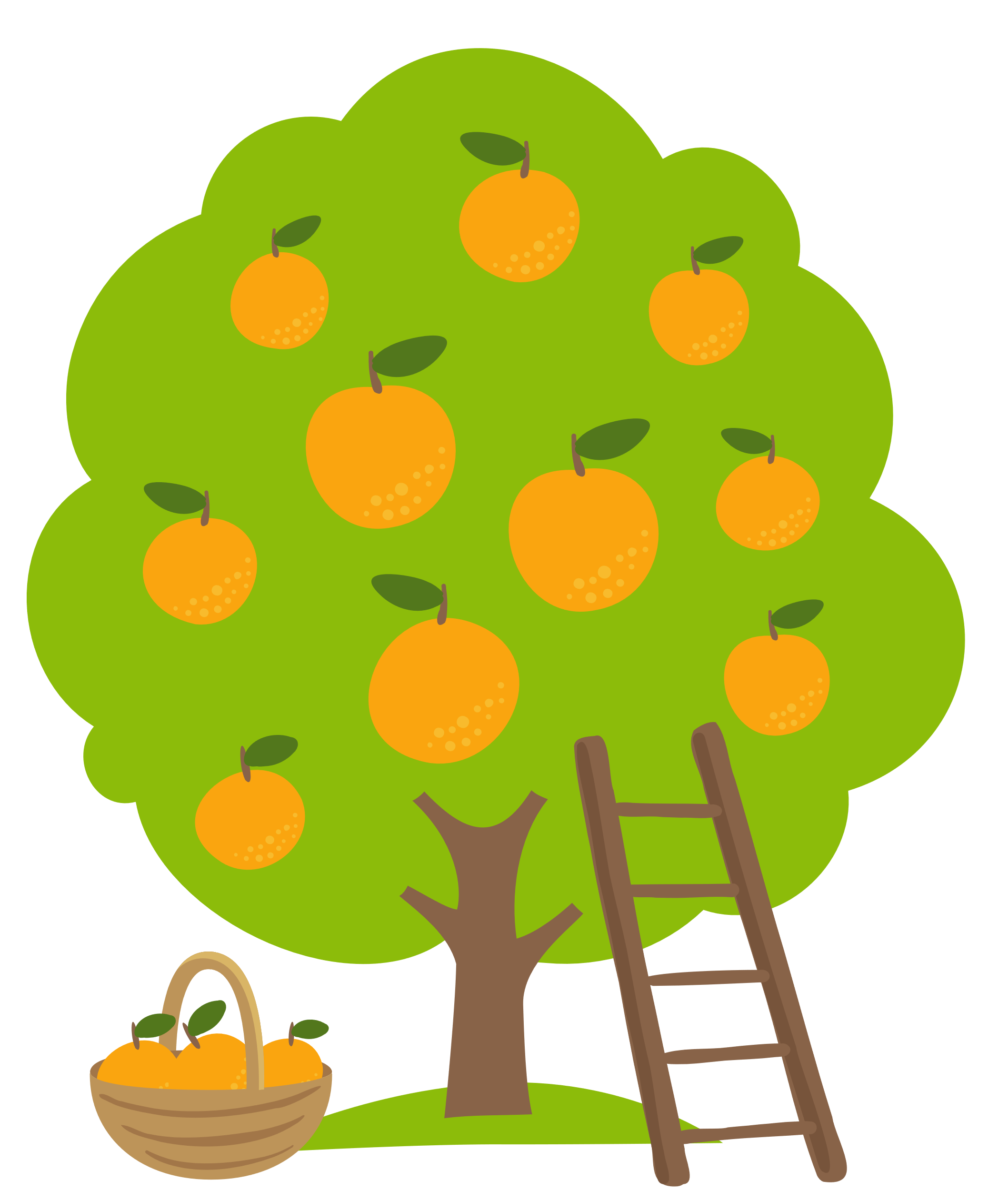 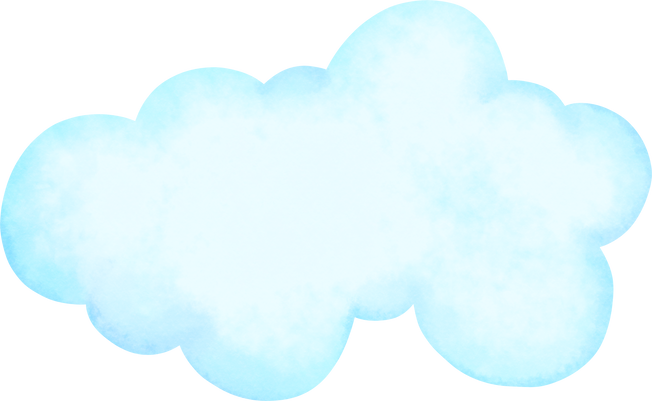 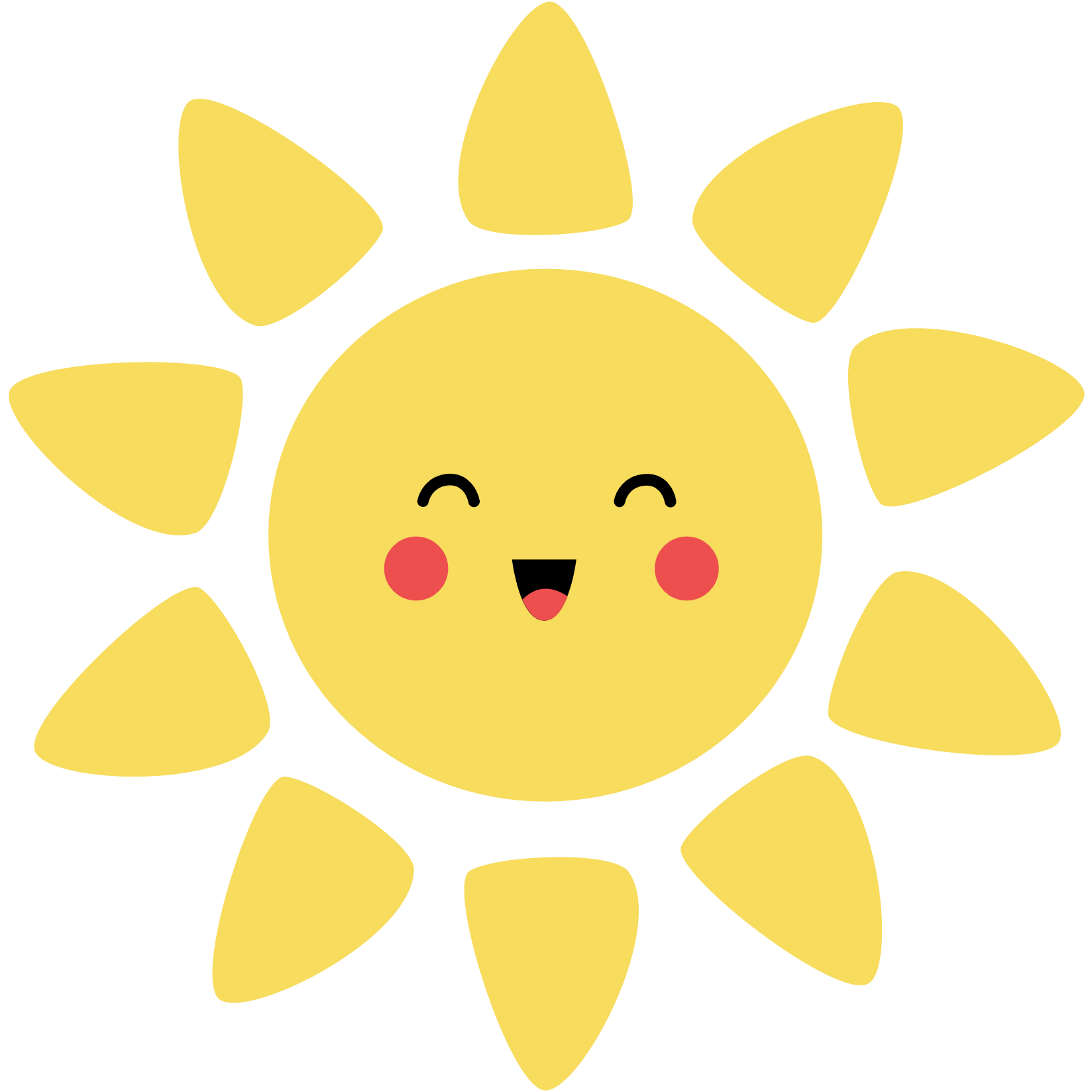 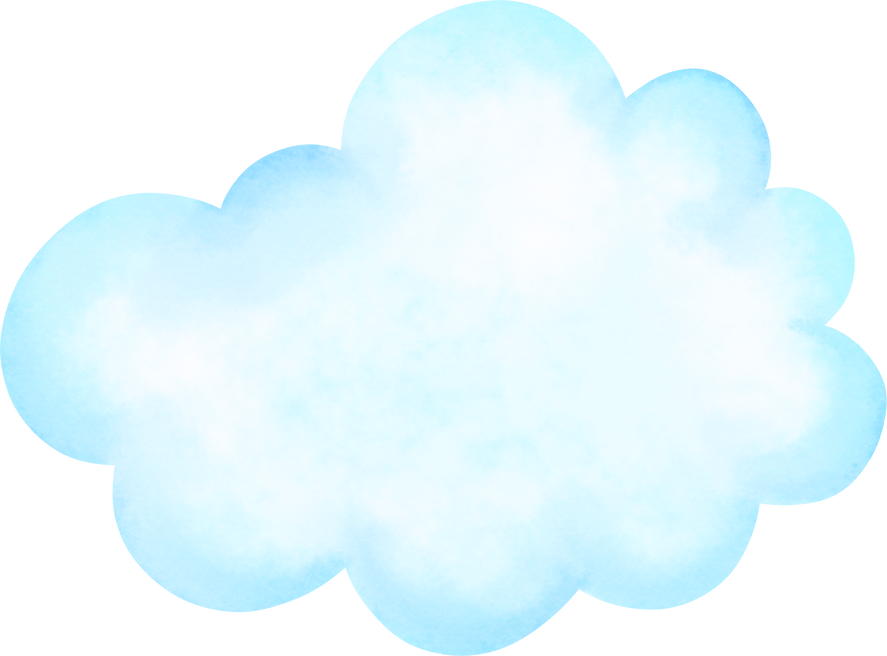 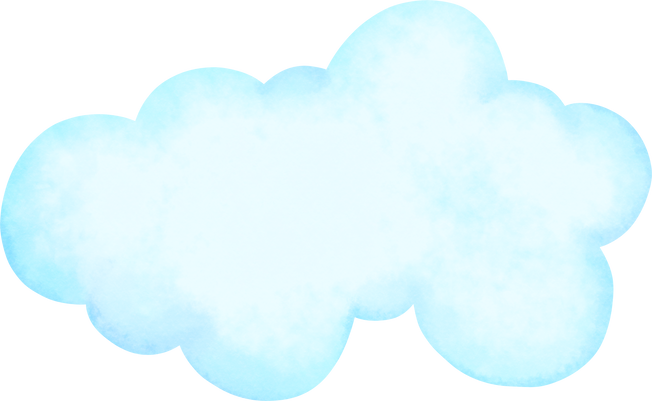 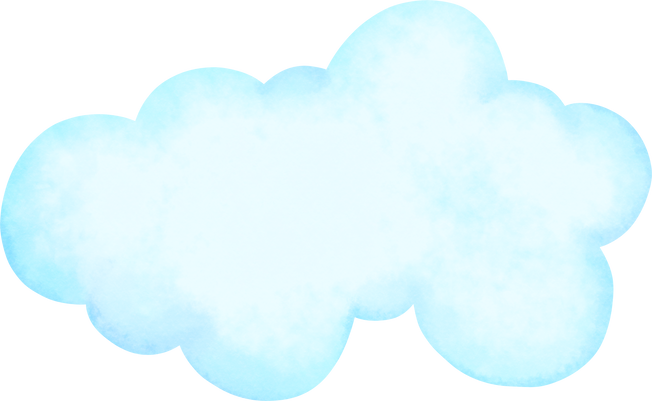 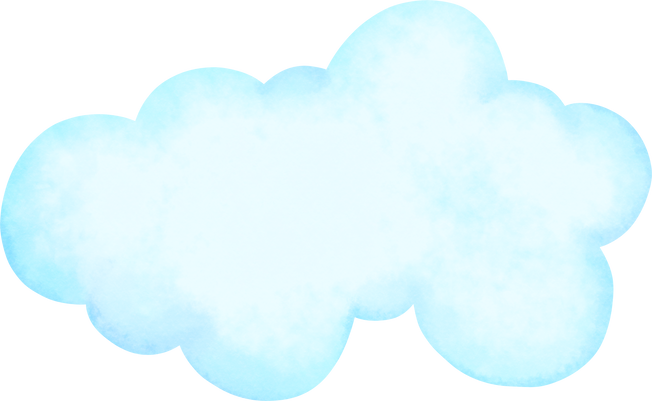 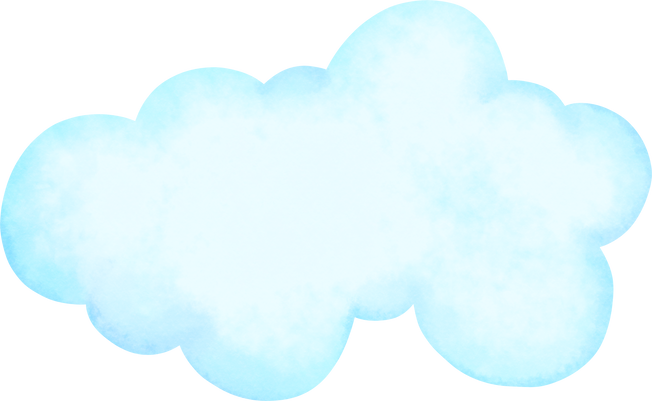 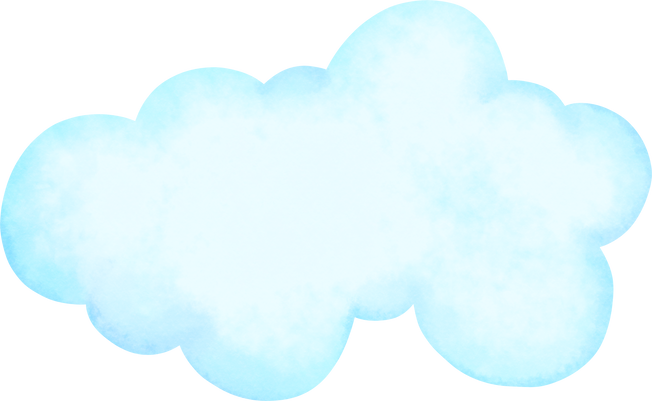 TRÒ CHƠI HÁI CAM
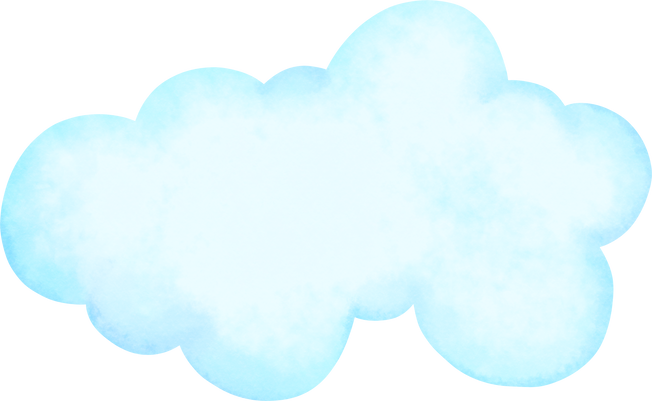 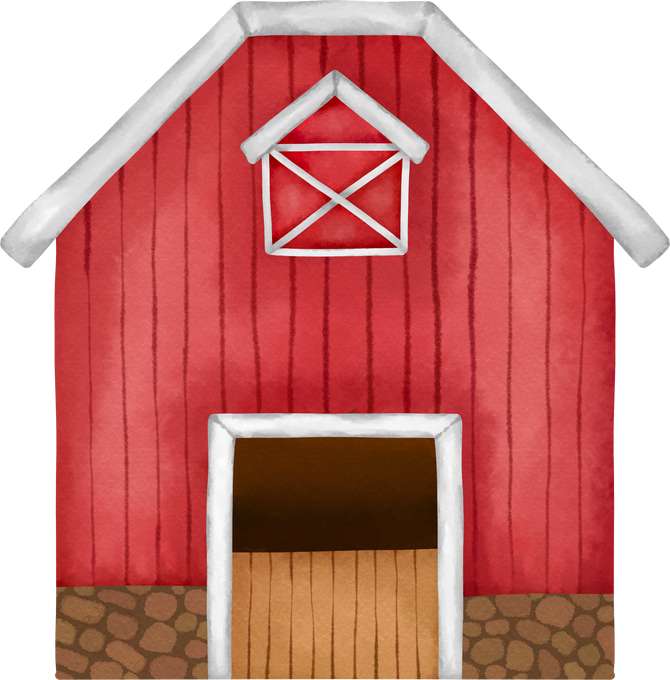 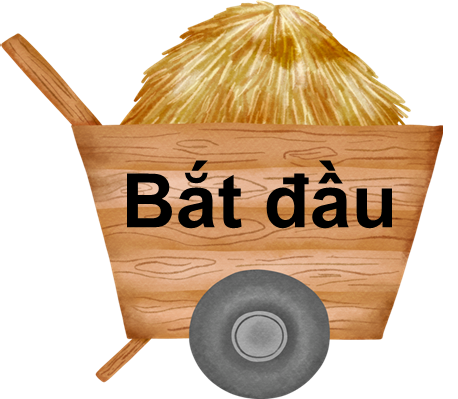 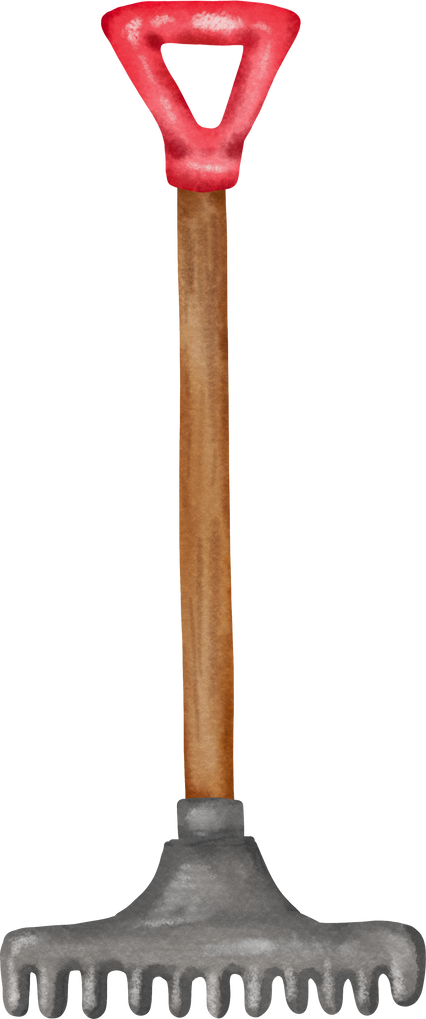 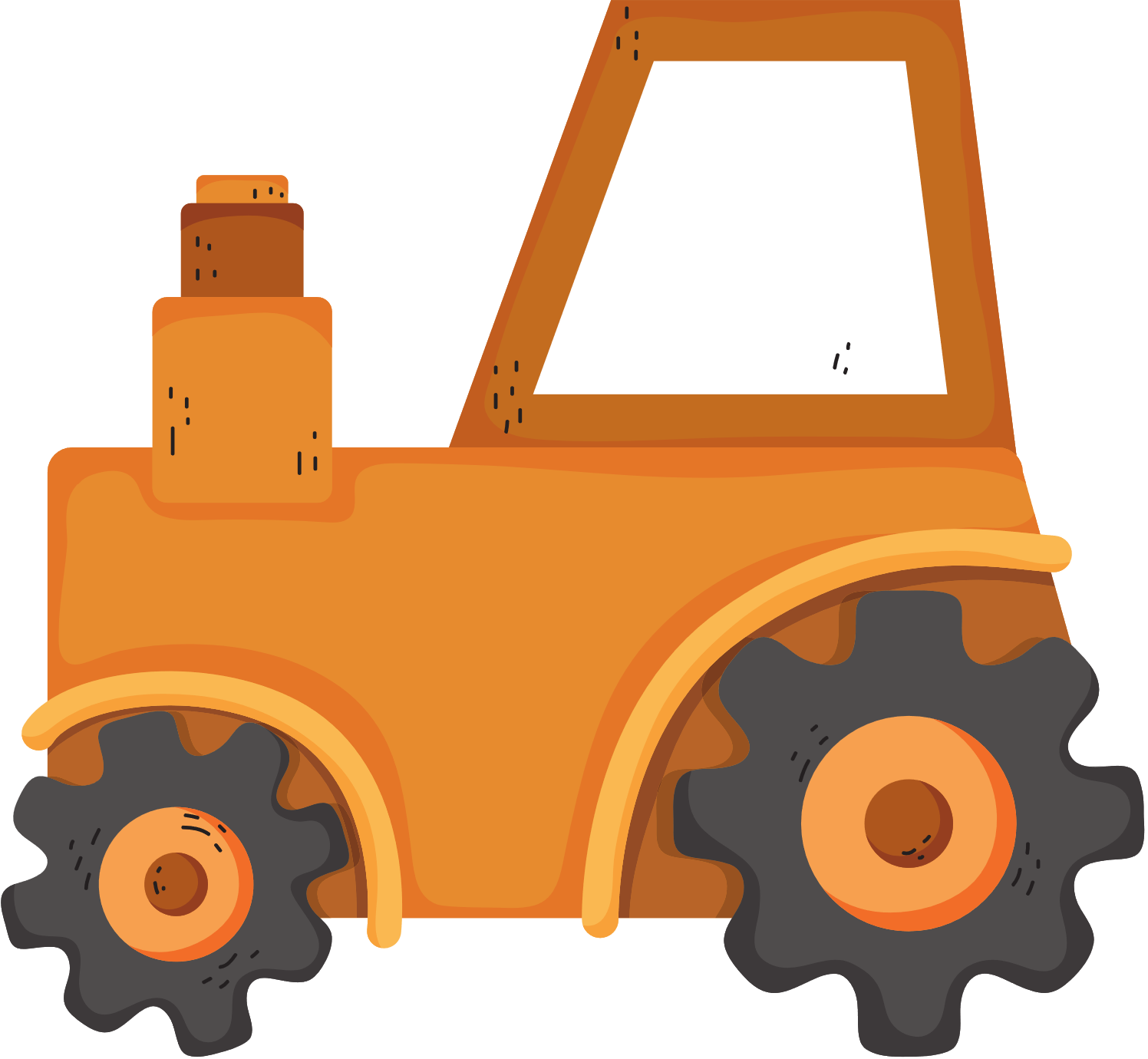 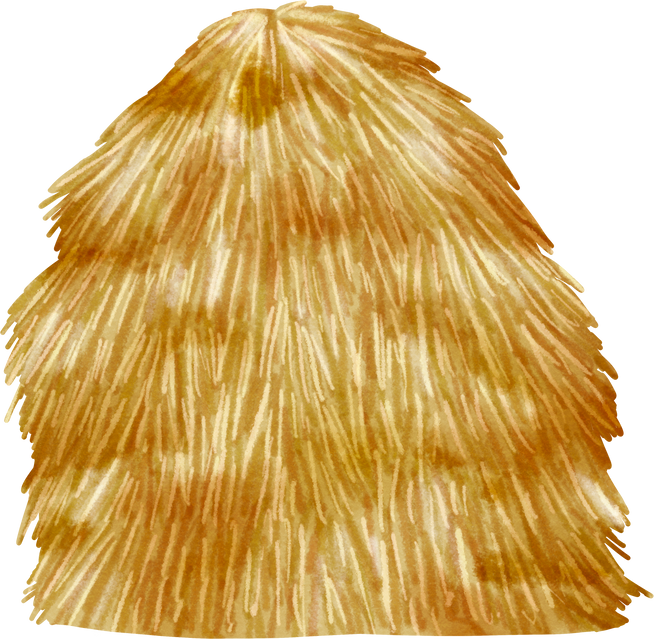 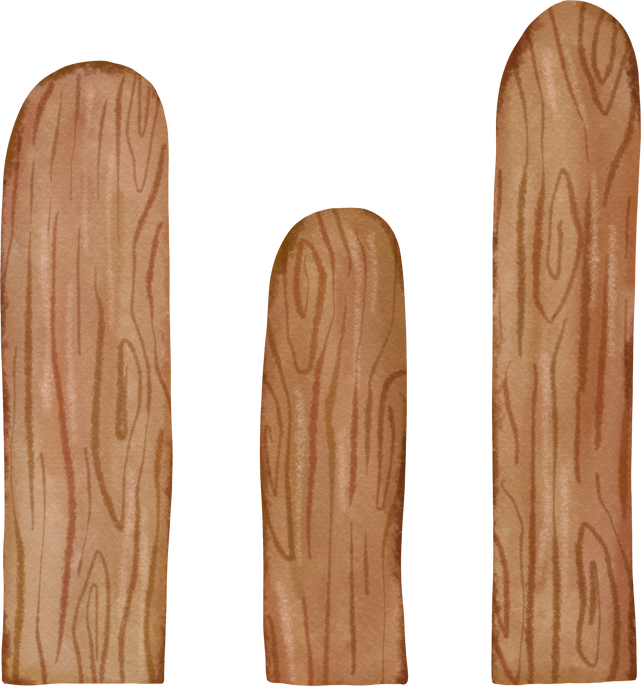 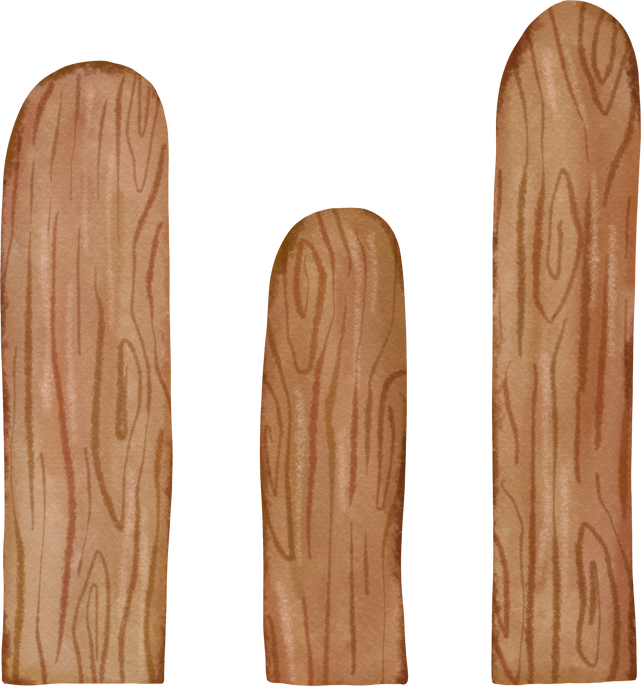 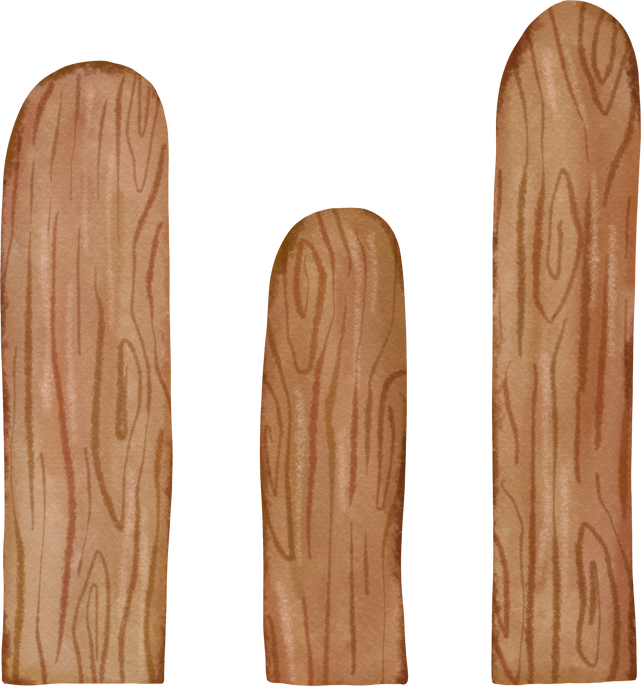 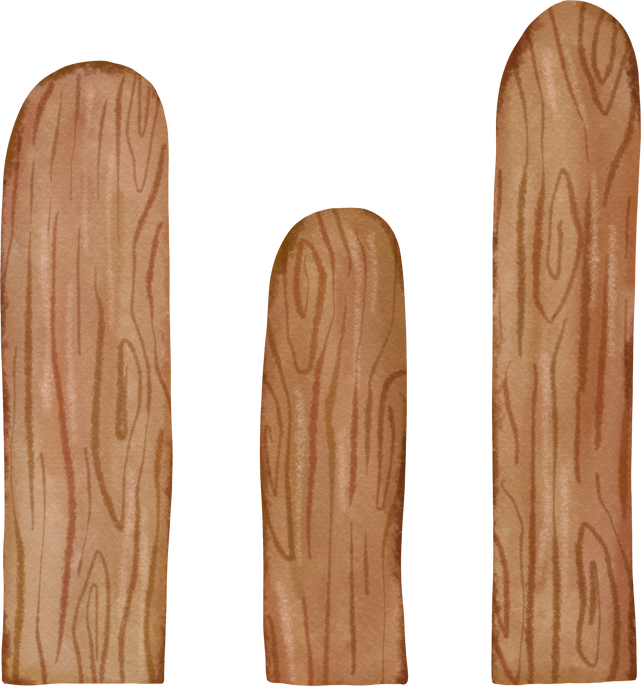 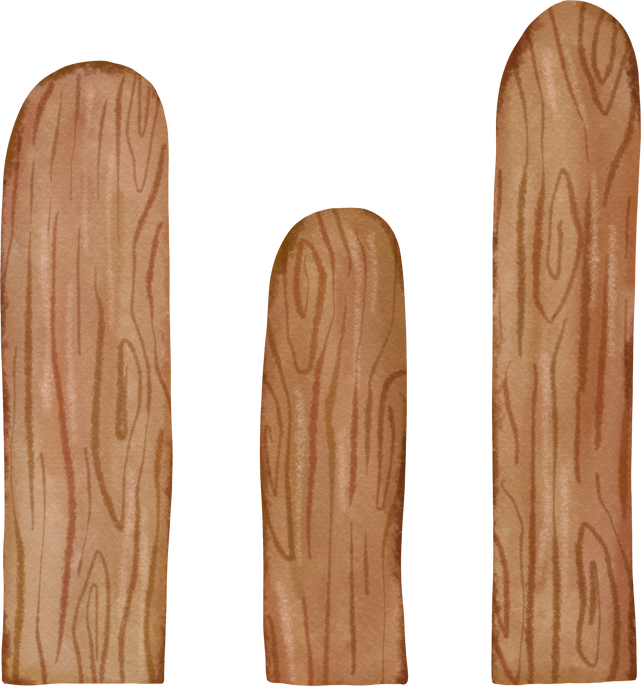 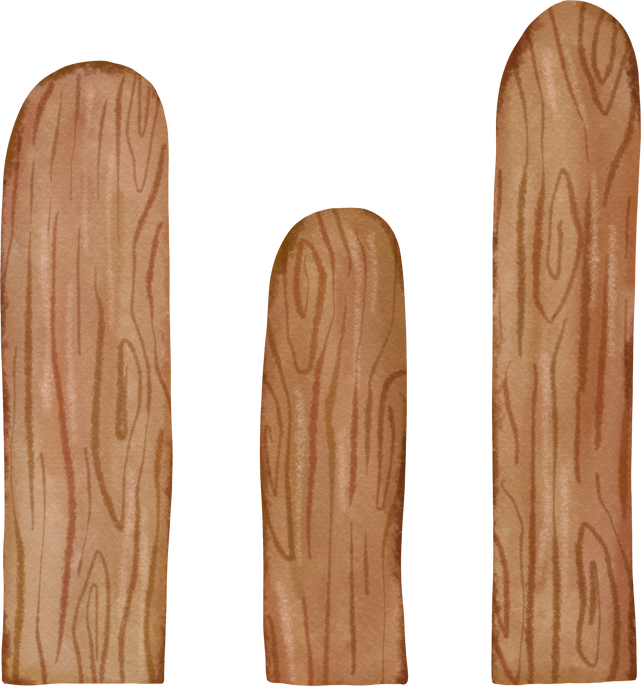 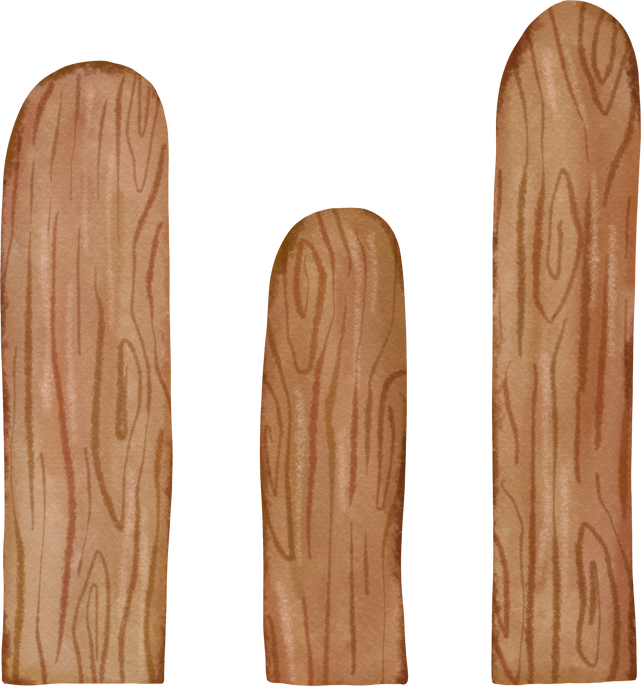 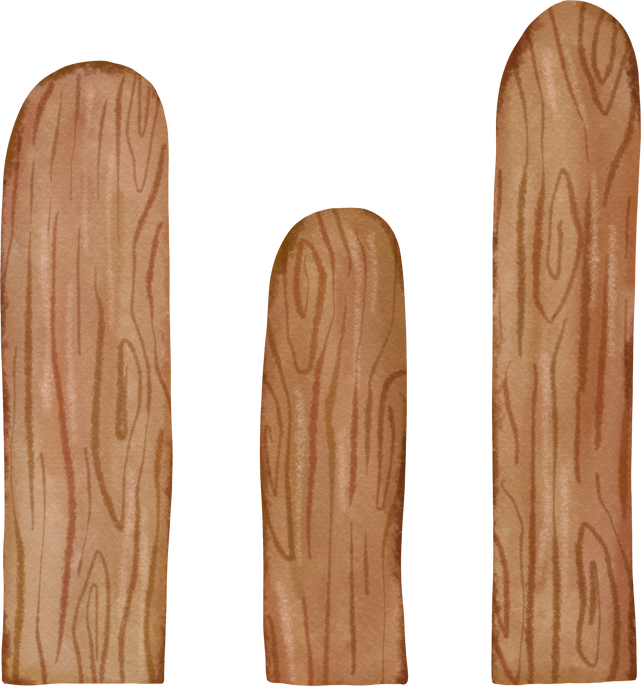 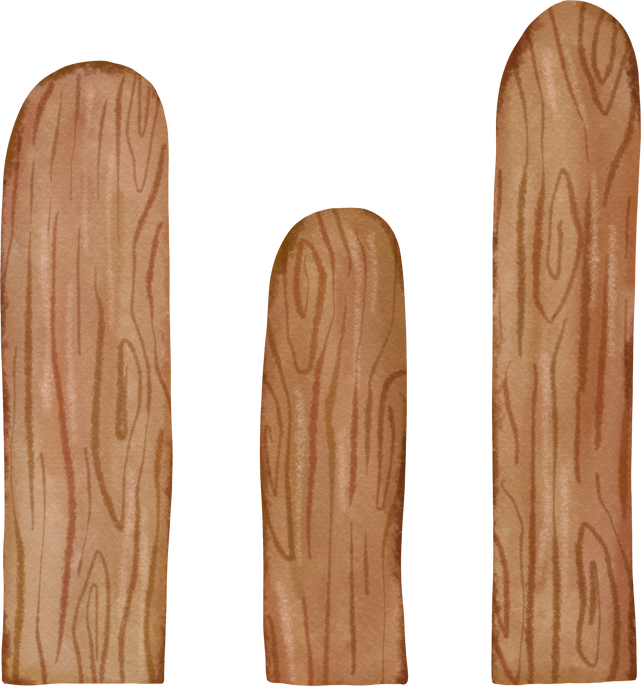 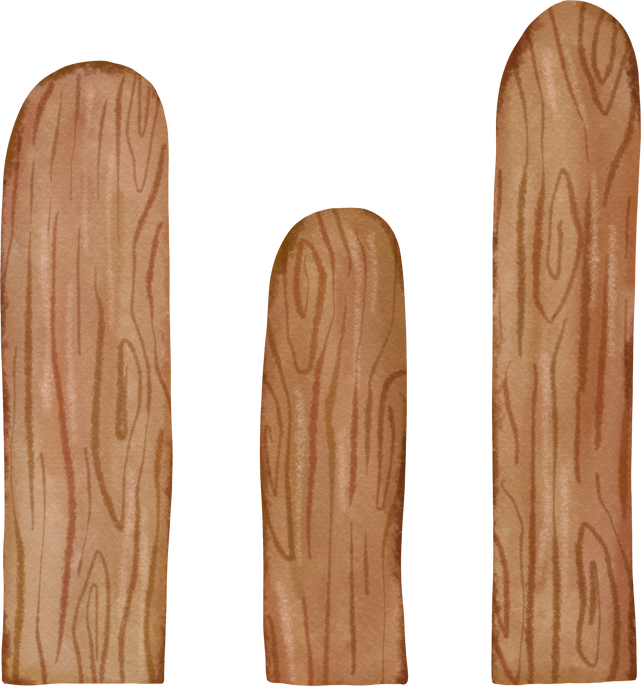 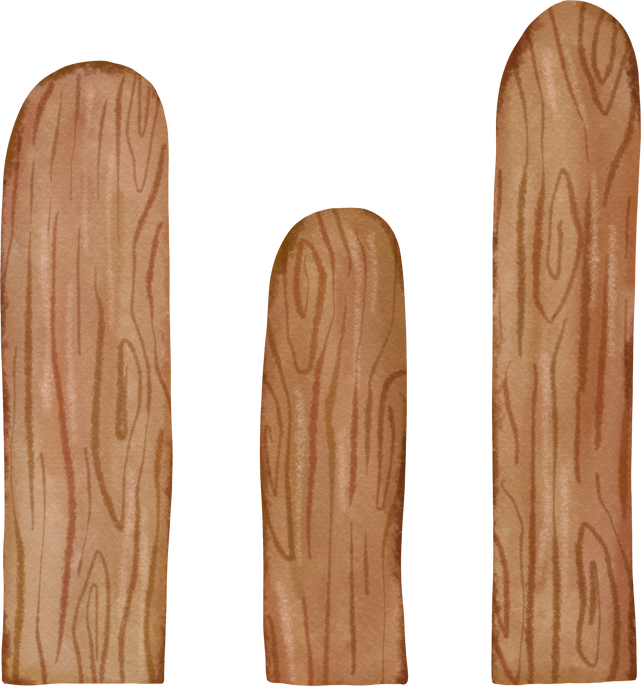 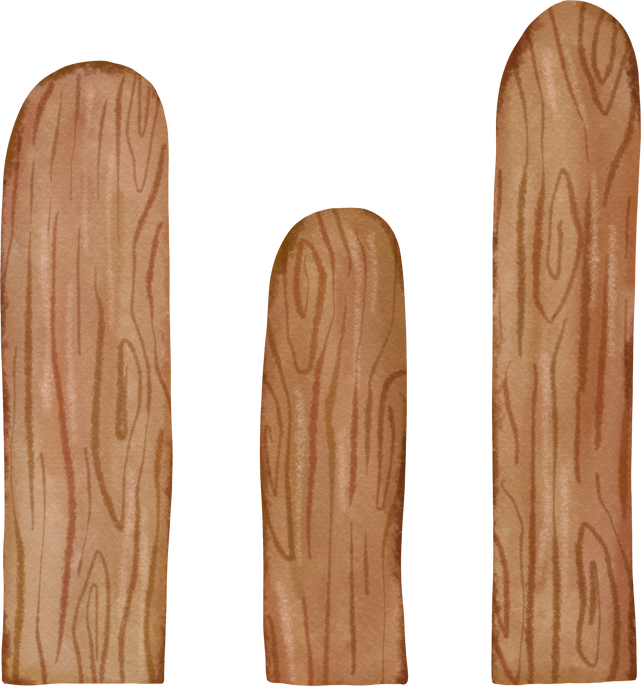 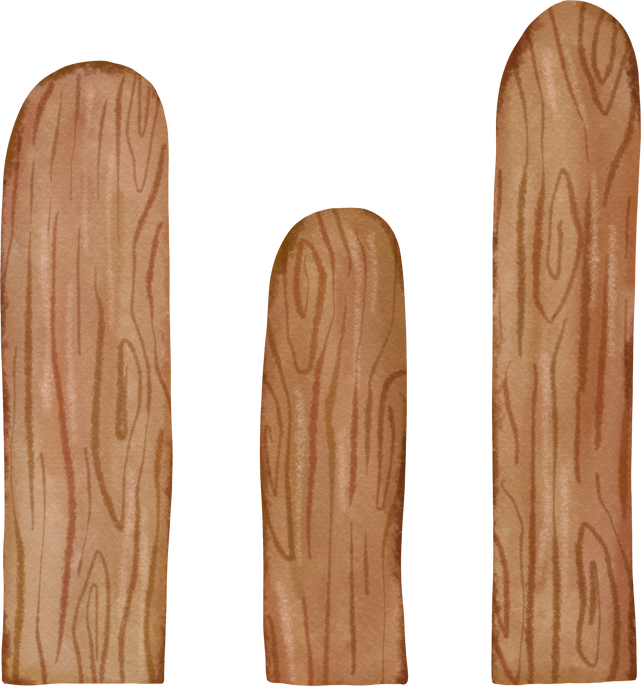 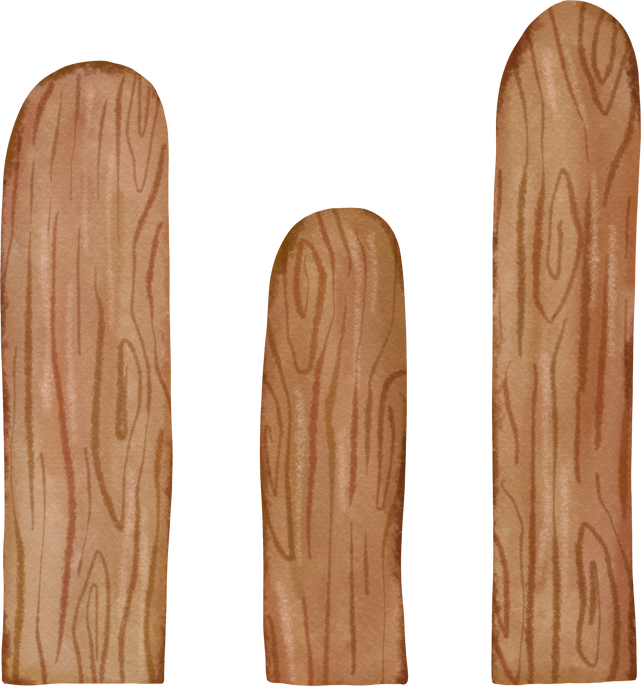 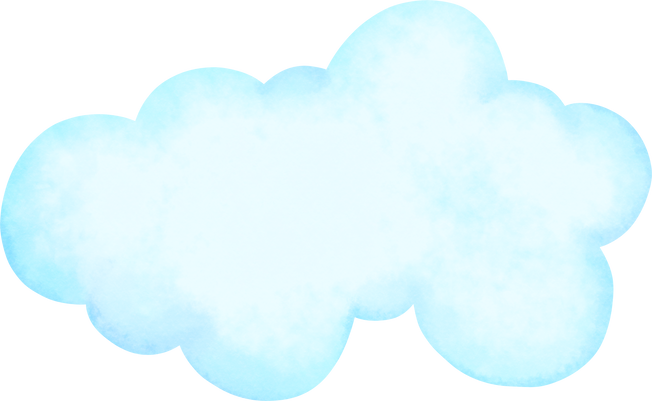 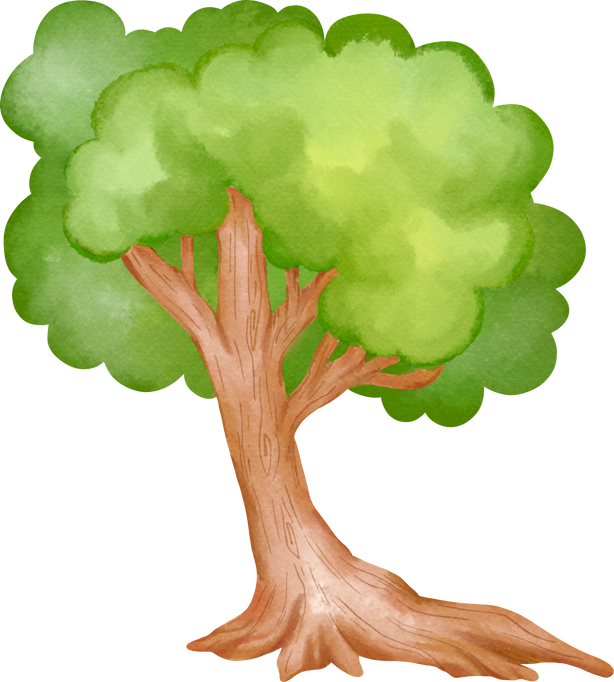 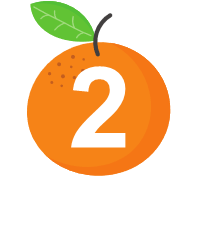 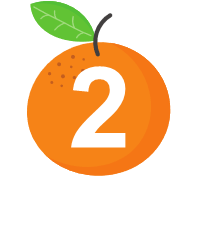 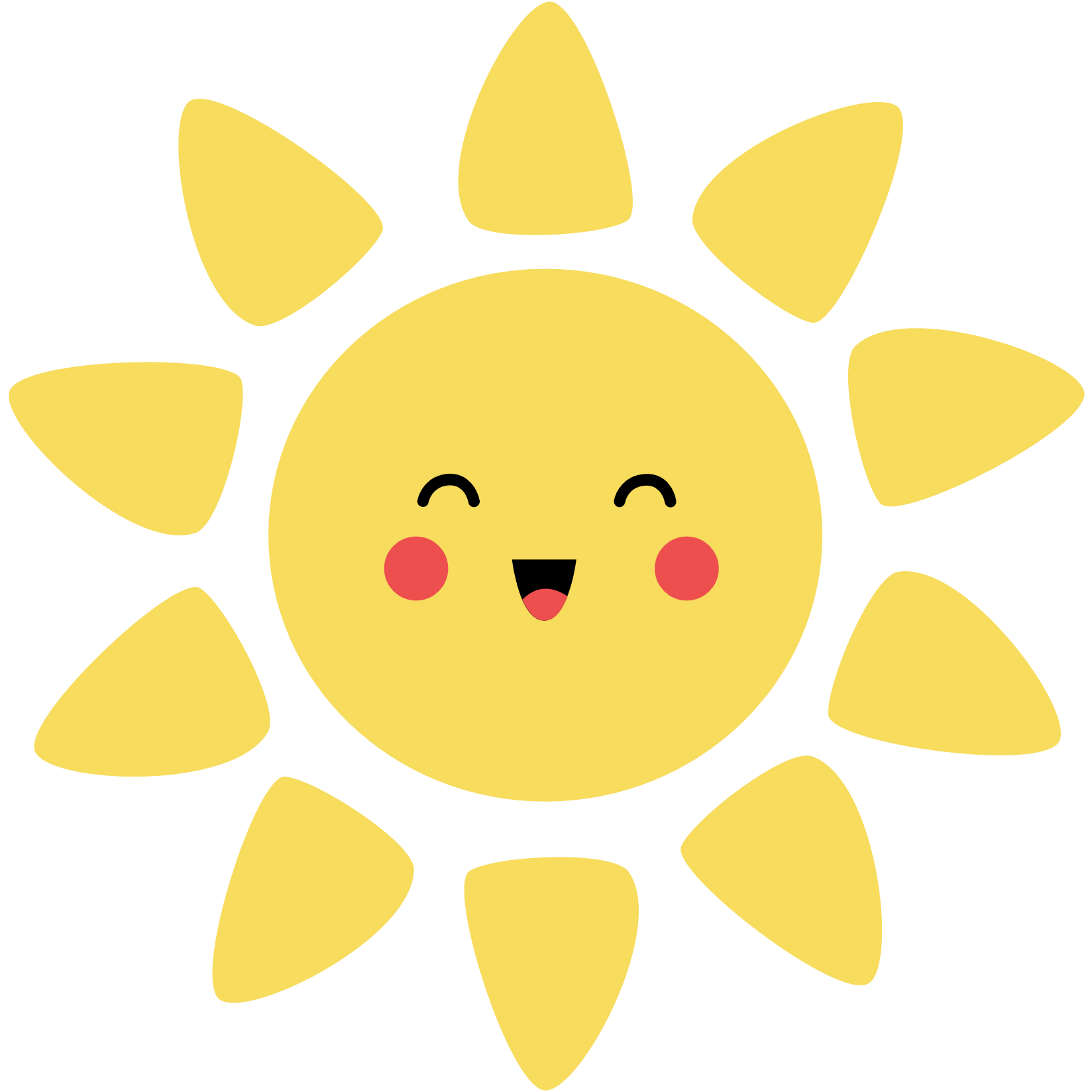 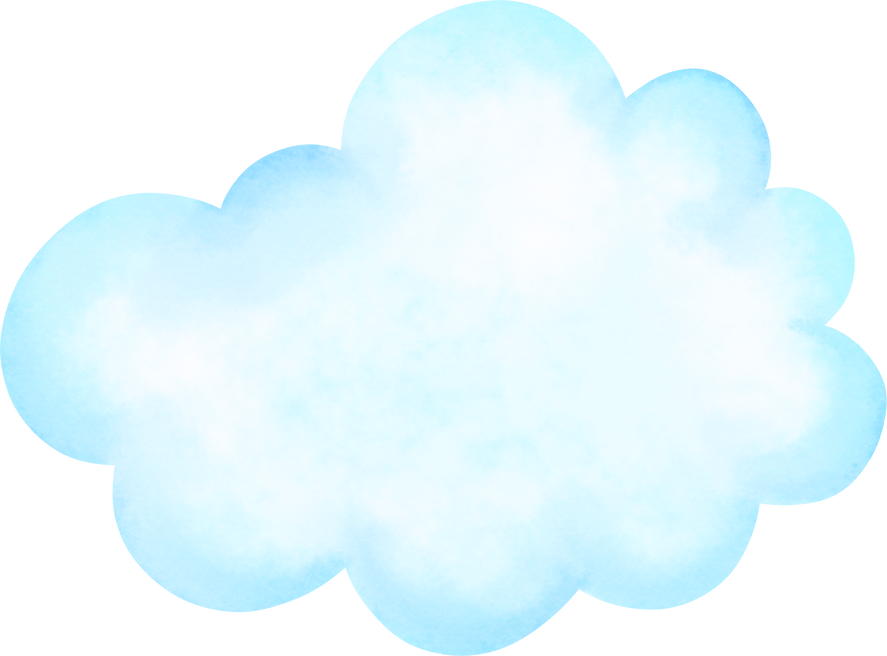 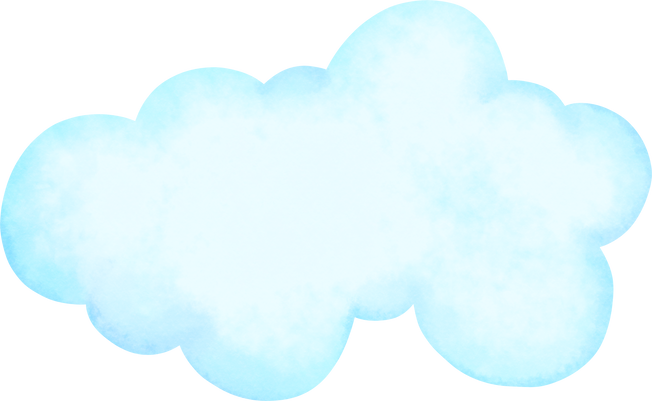 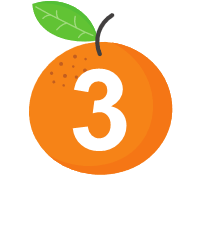 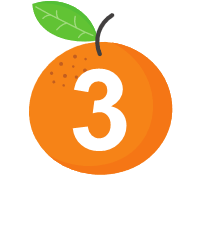 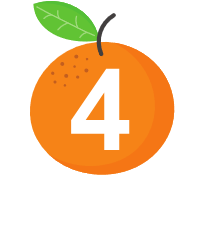 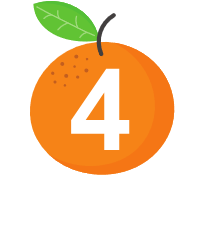 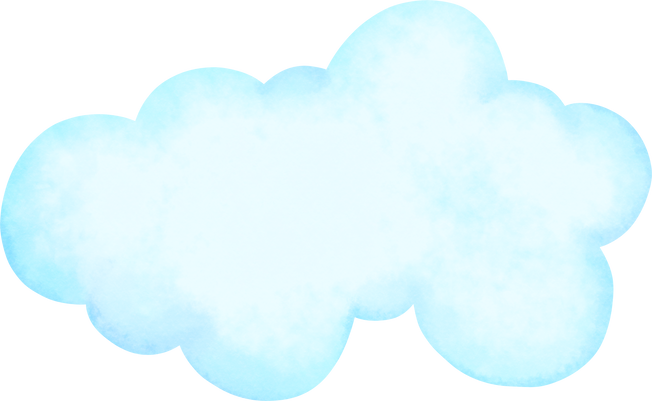 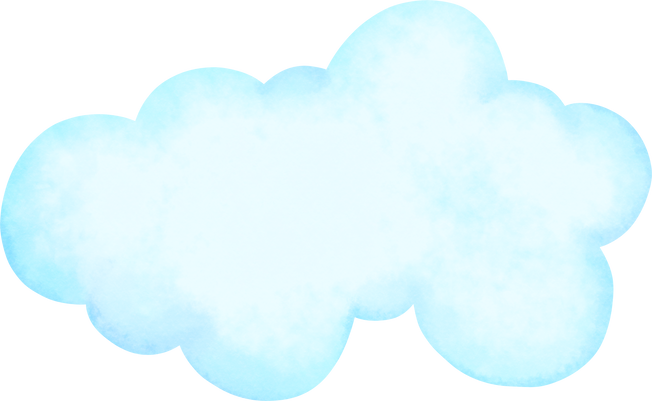 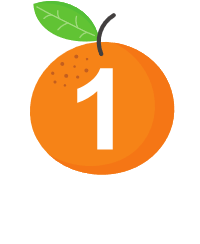 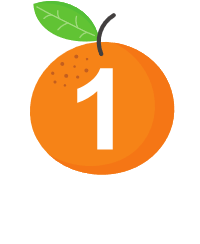 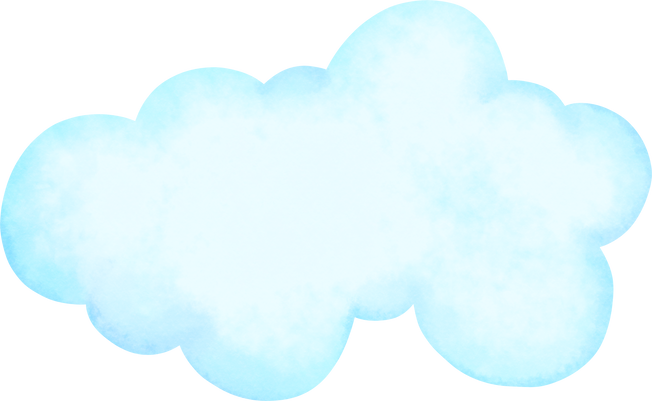 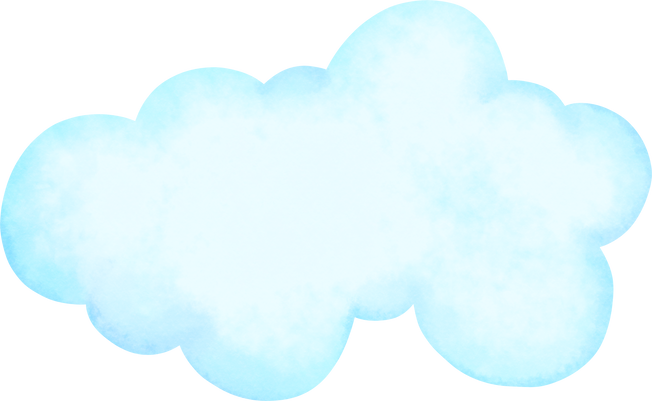 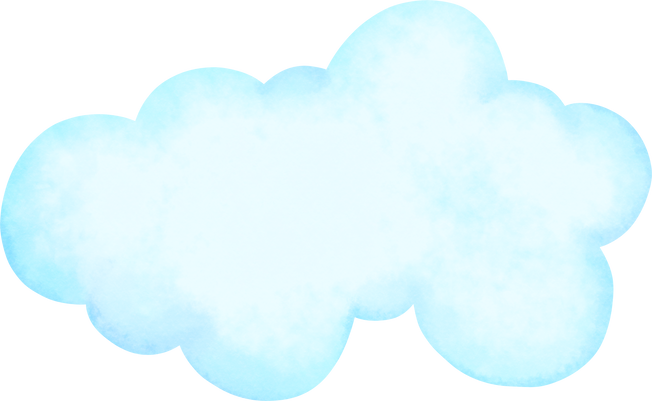 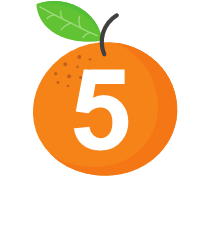 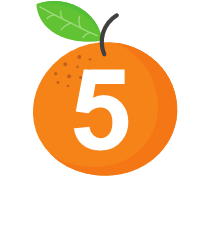 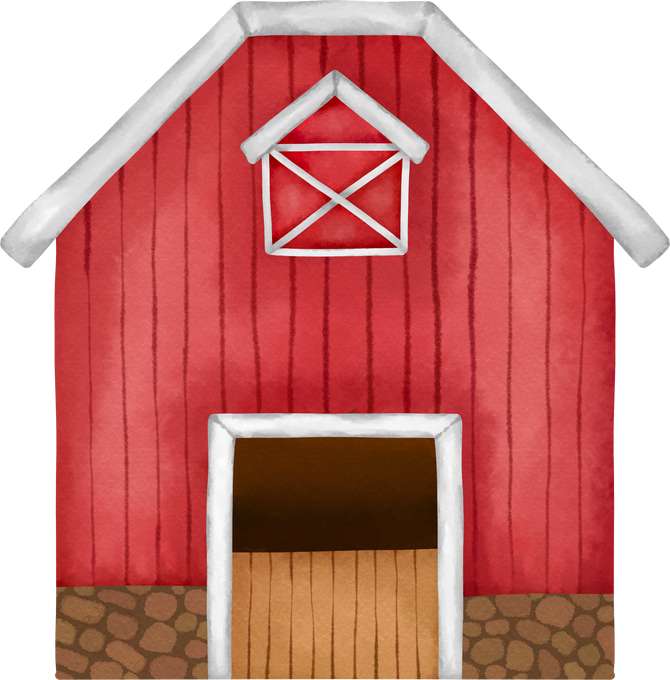 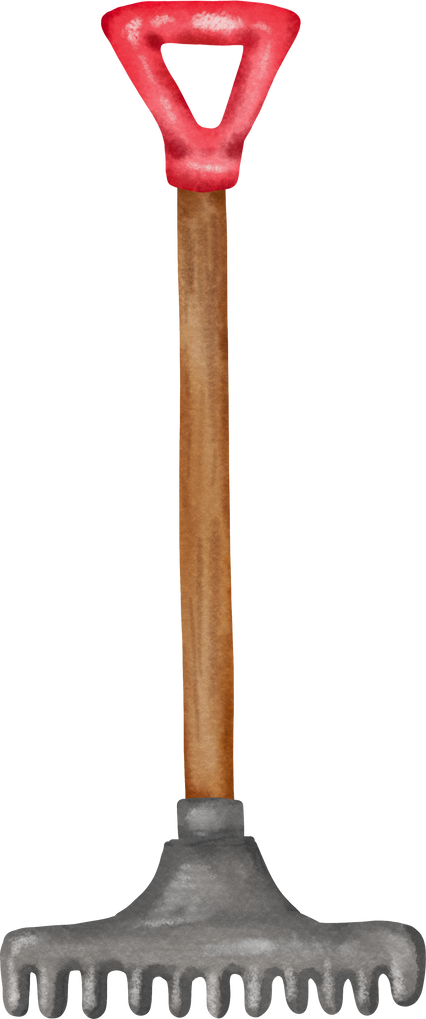 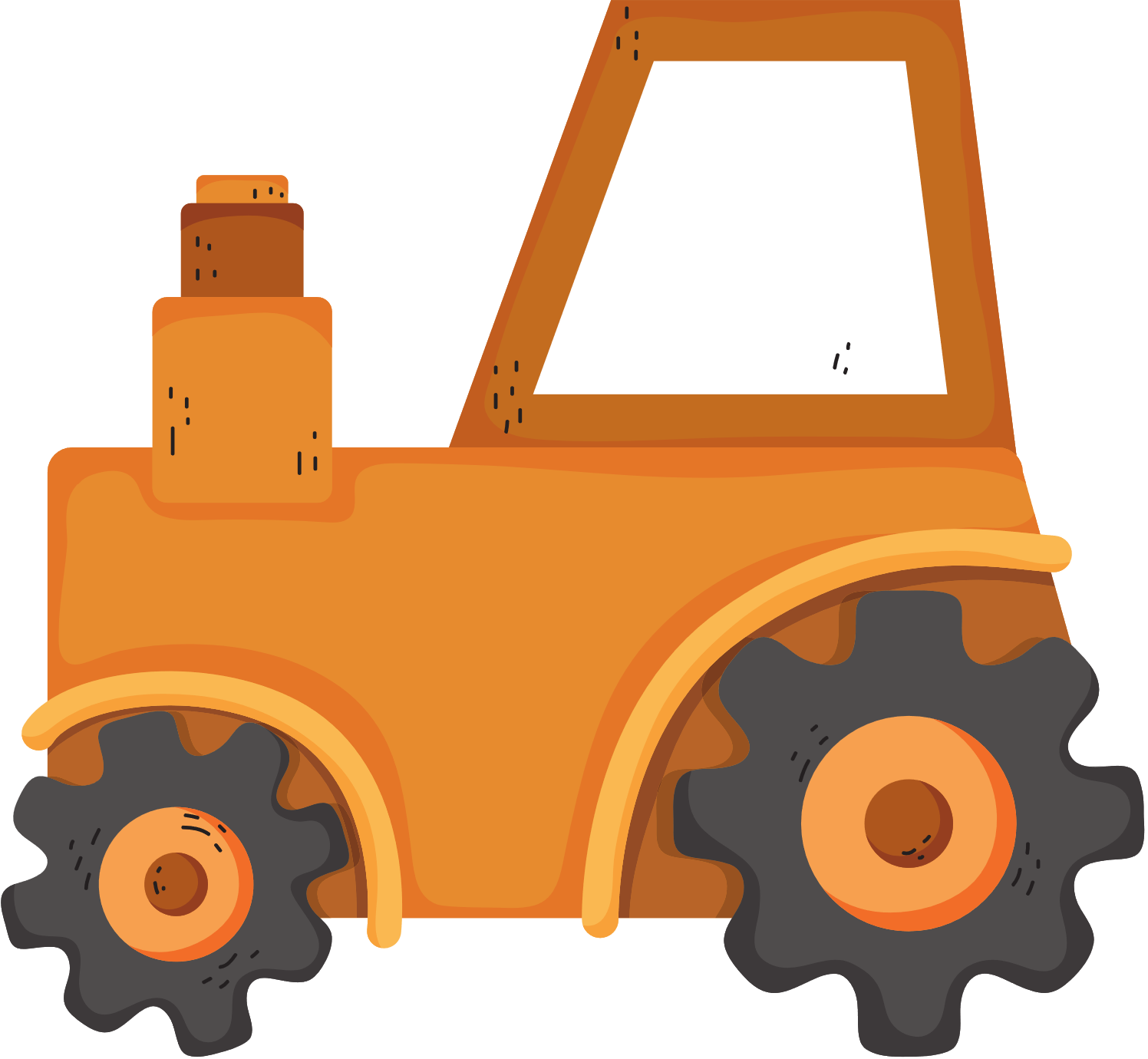 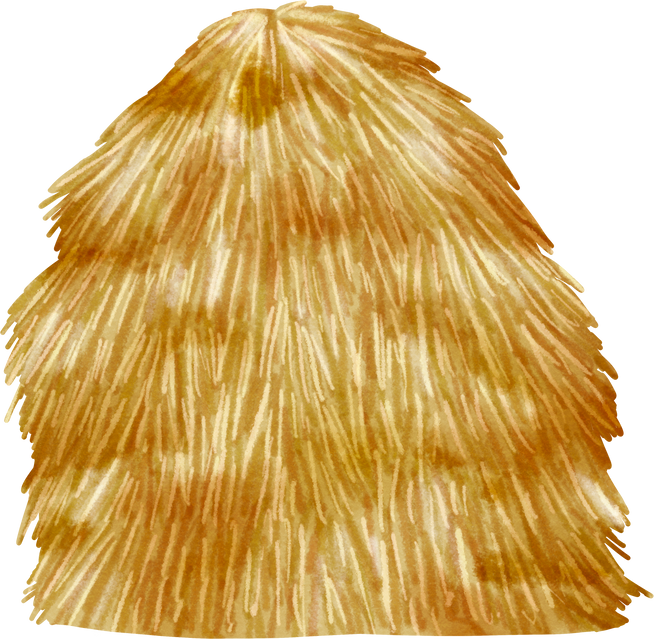 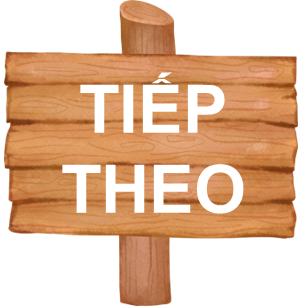 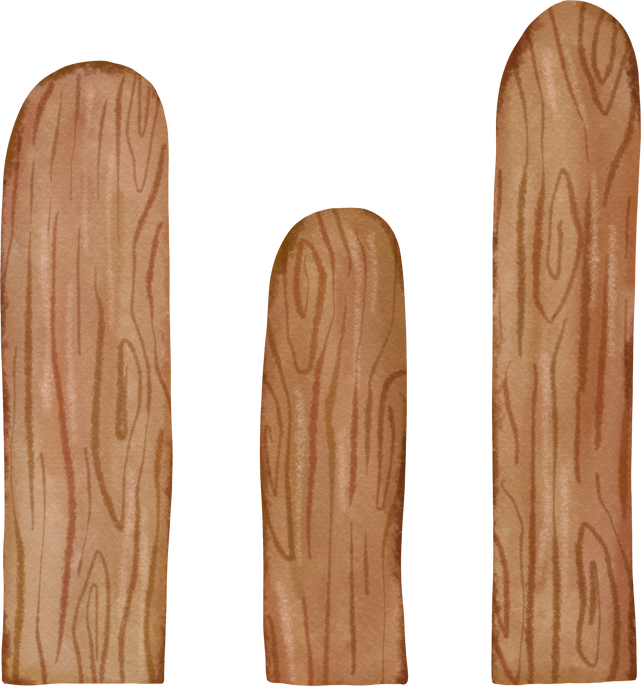 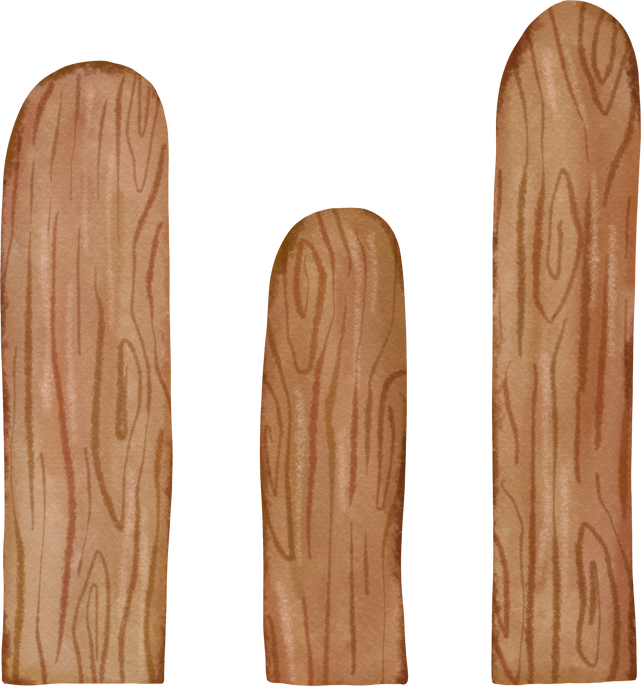 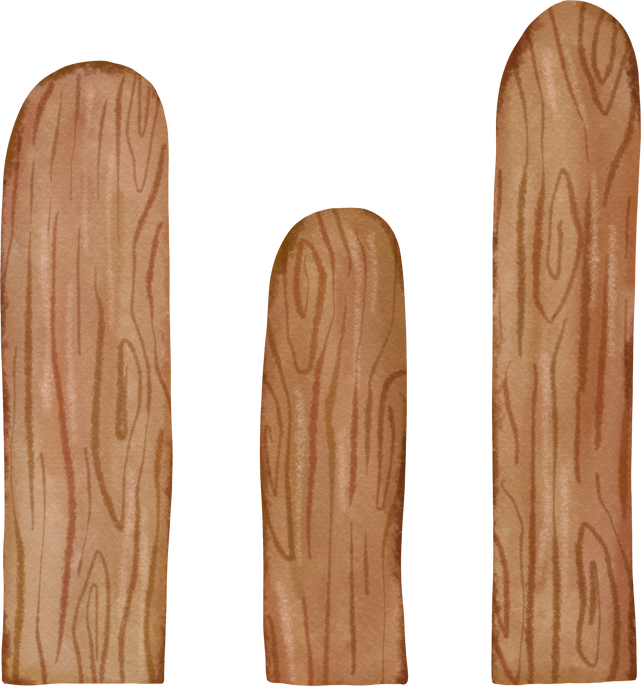 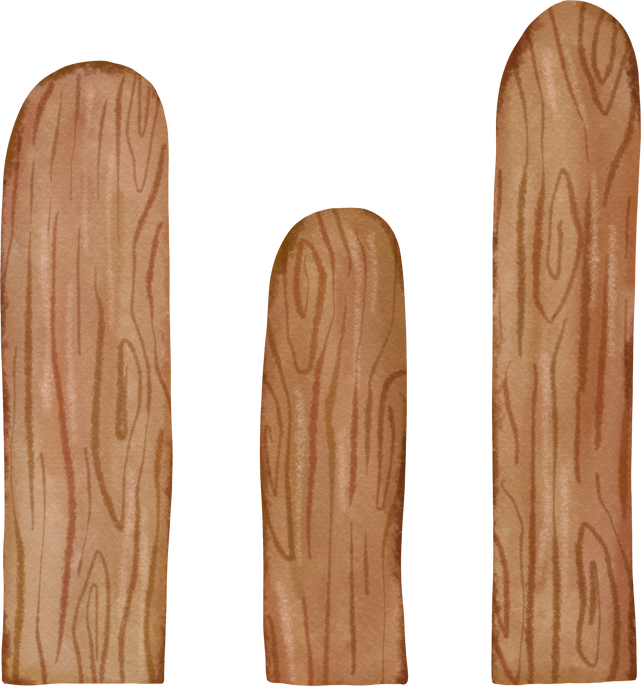 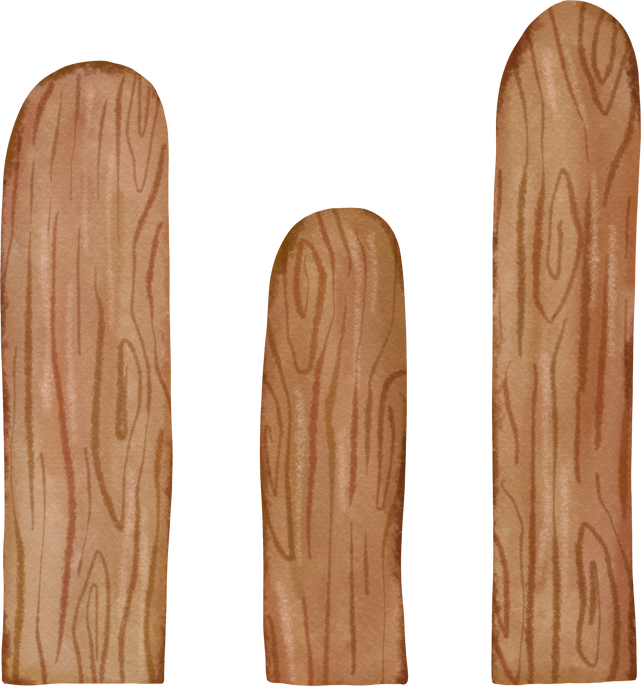 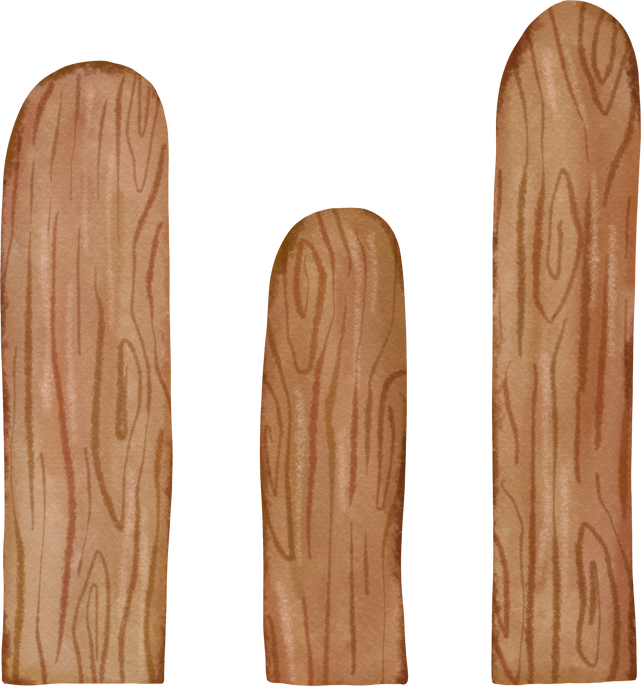 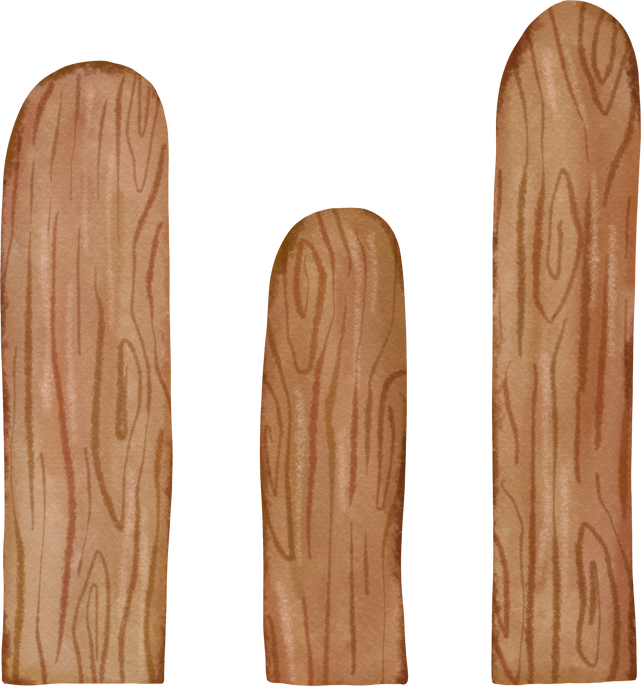 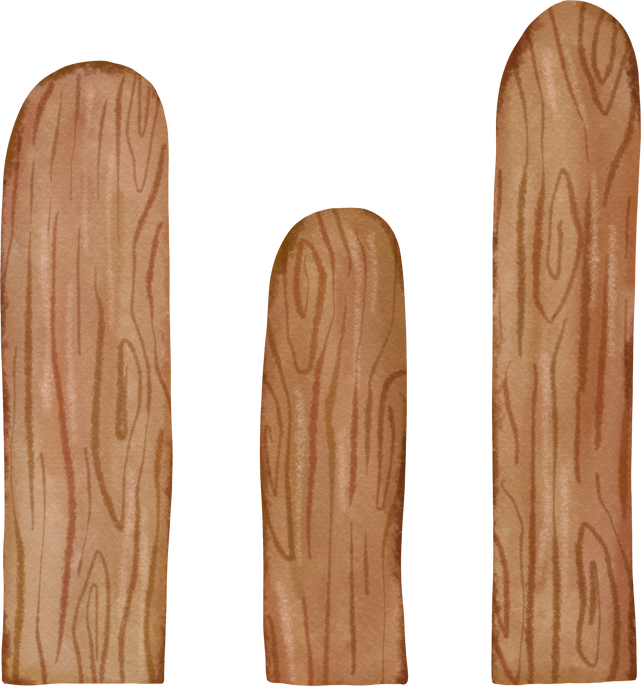 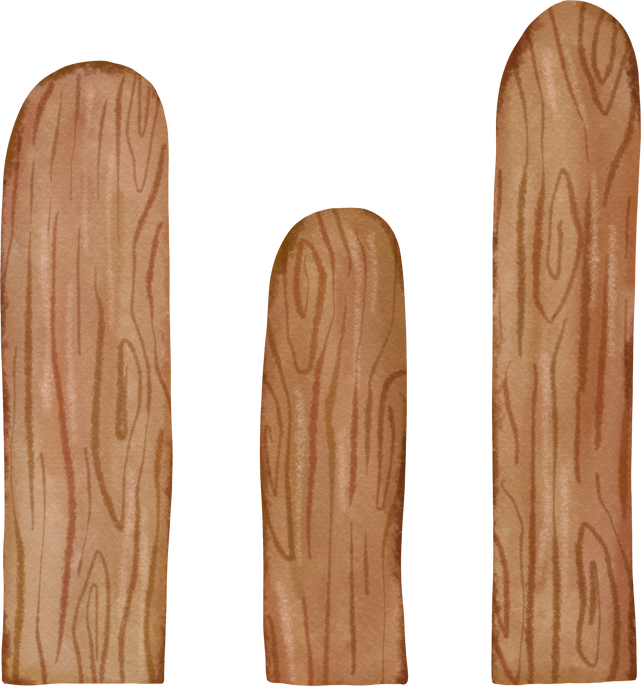 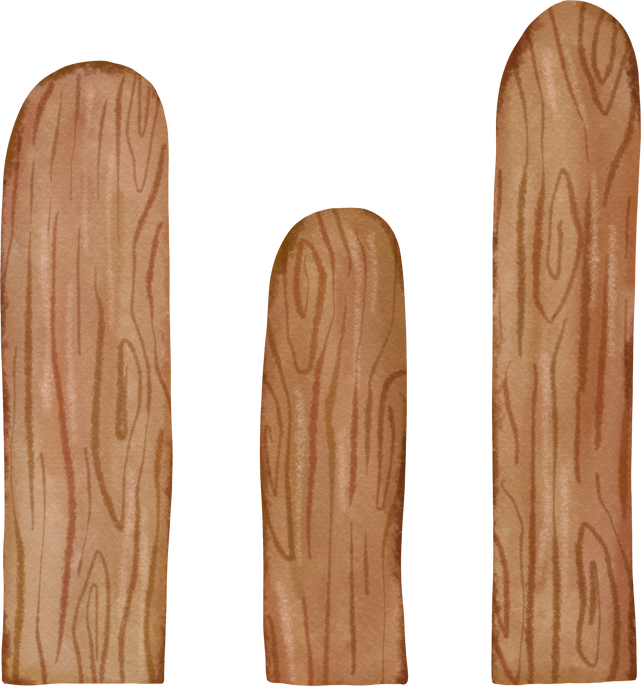 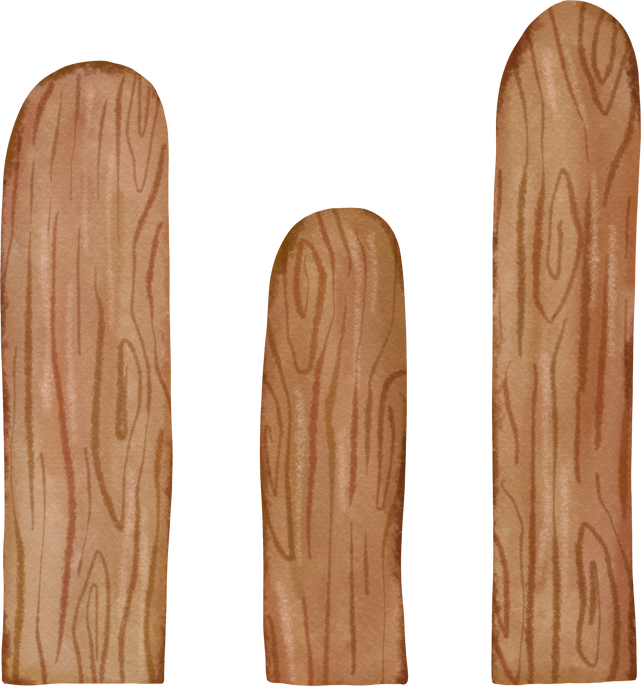 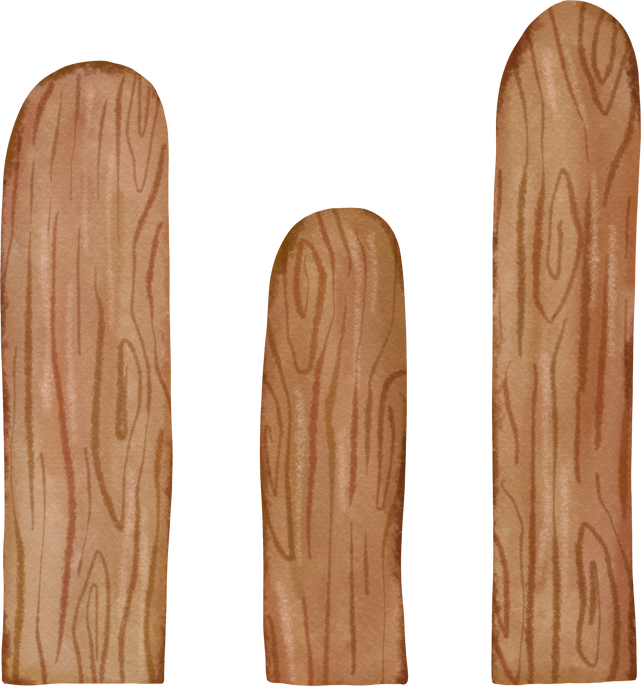 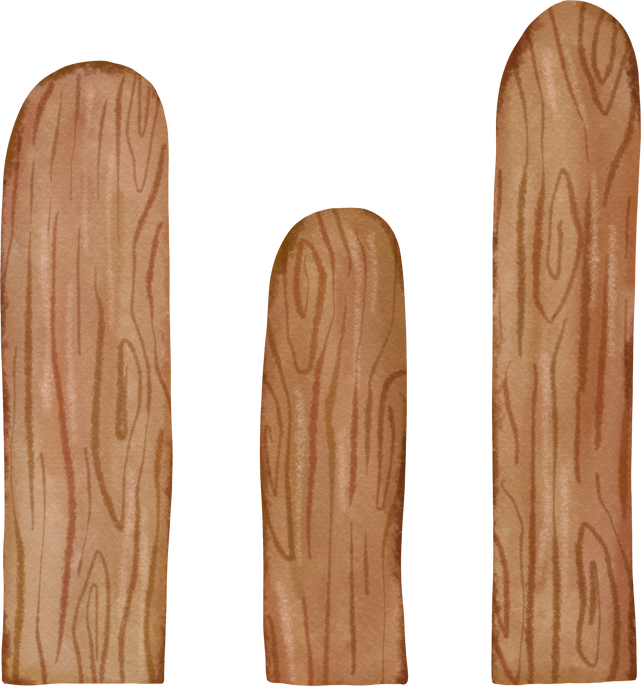 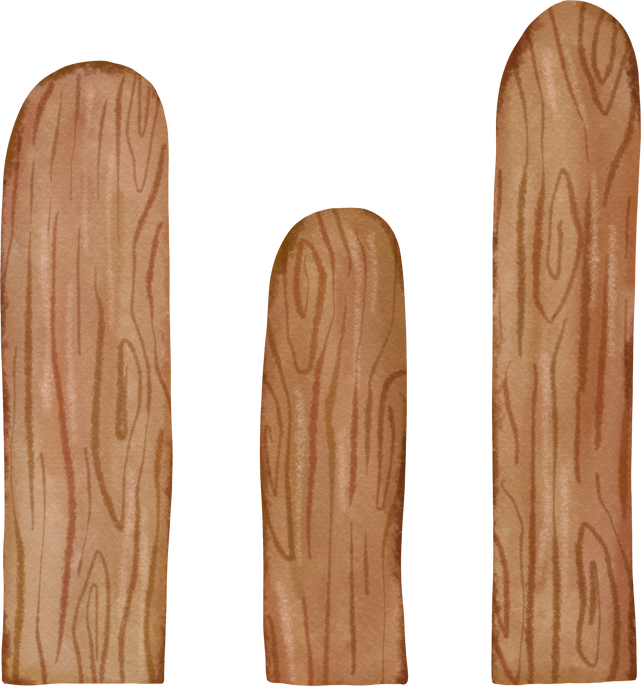 [Speaker Notes: Click vào các quả cam để mở câu hỏi
Click Quay về để trở lai màn hình chính
Click Tiếp theo để chuyển sang Luyện tập]
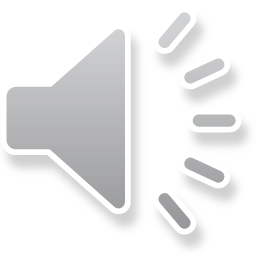 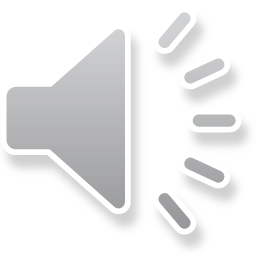 A. 1
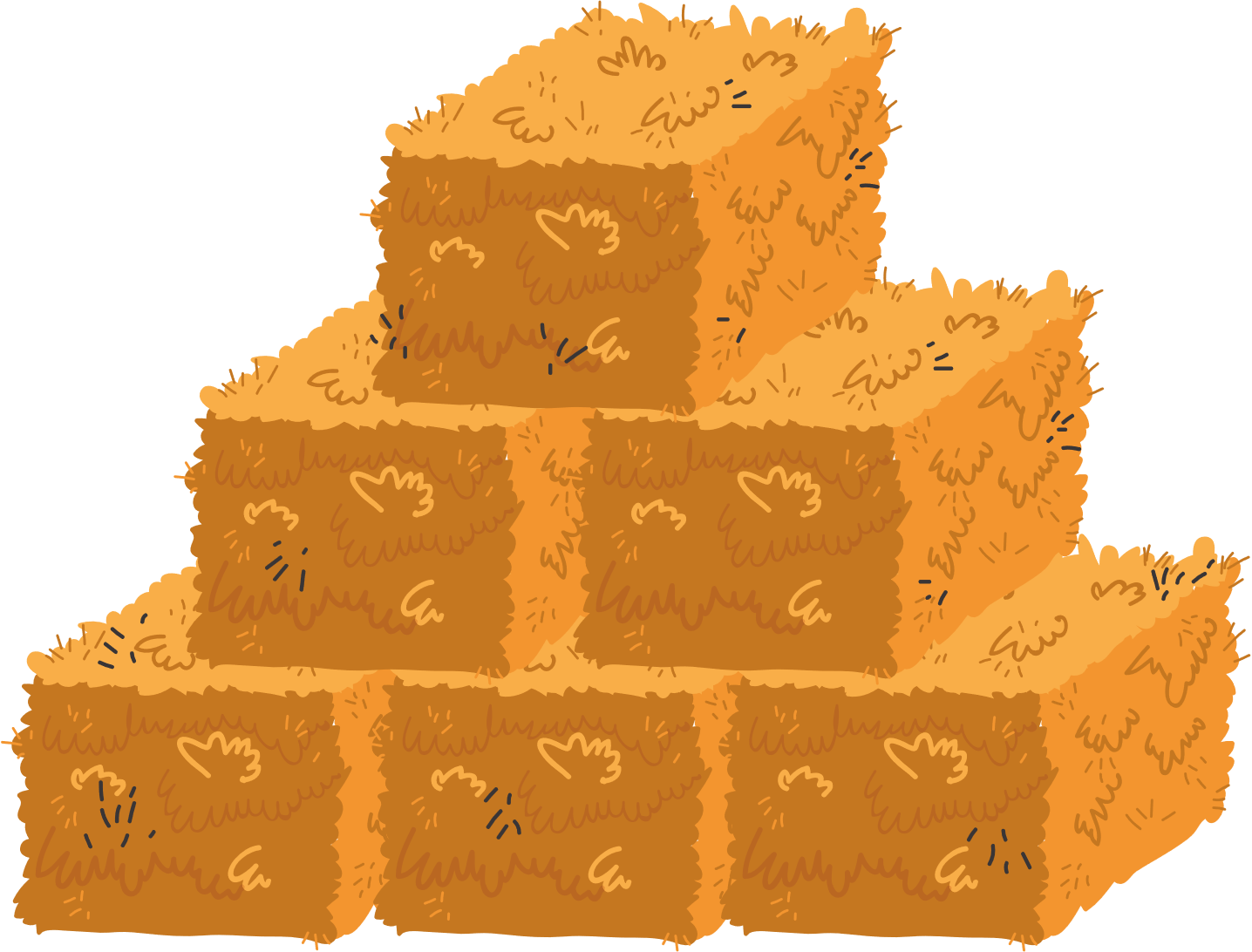 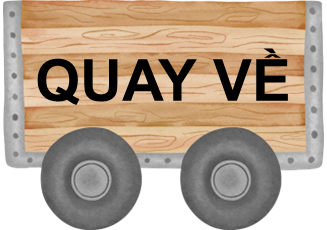 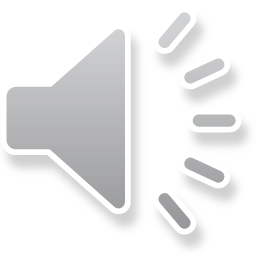 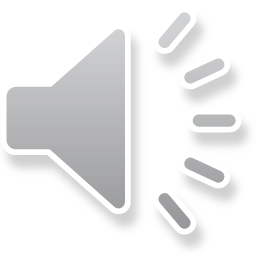 Câu 2: Phép tính nào sai?
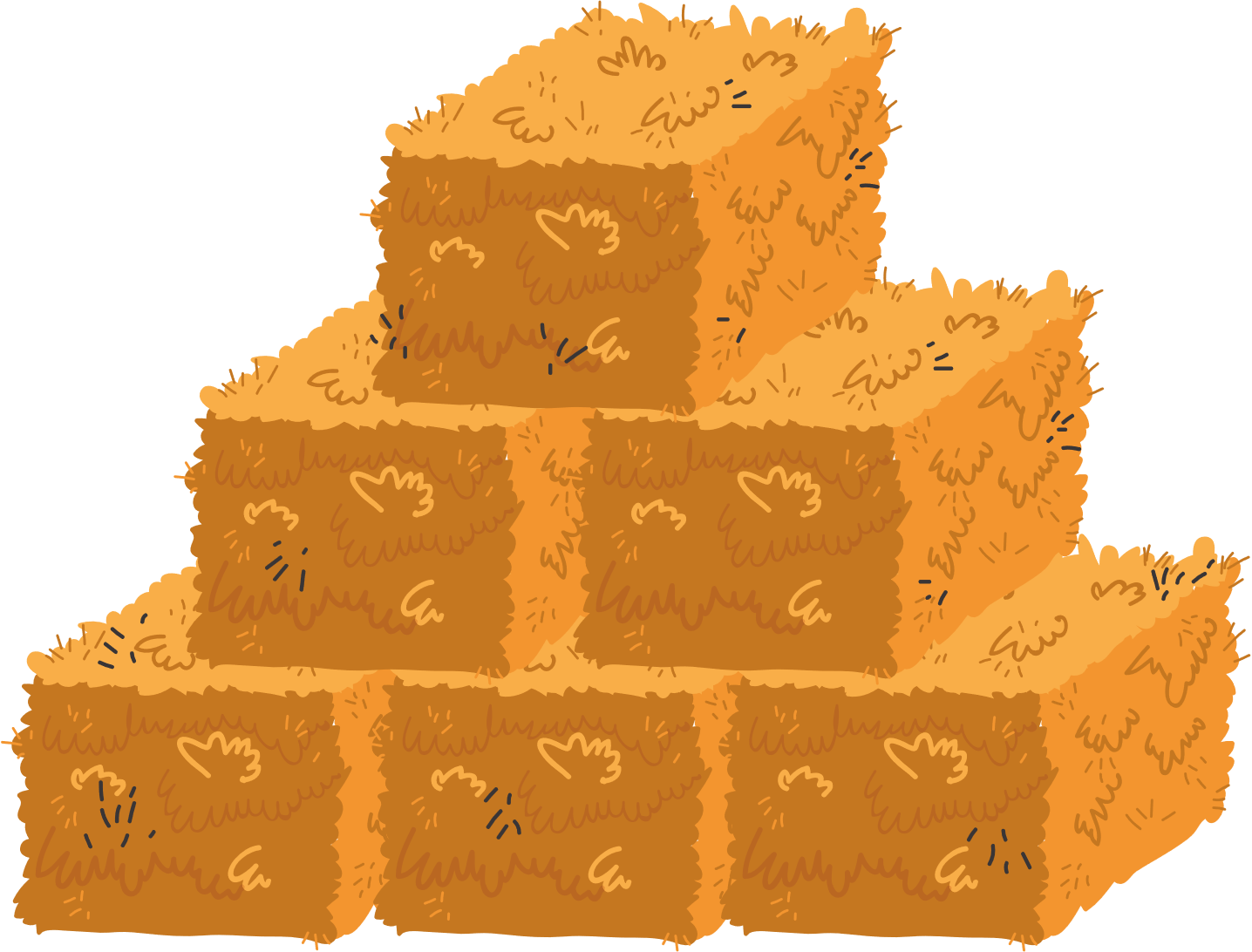 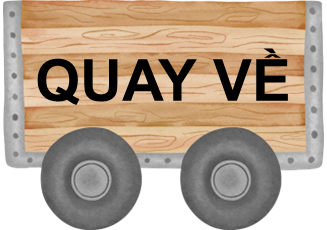 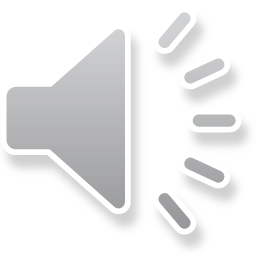 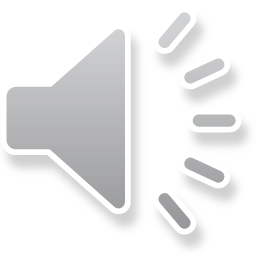 A. 8
C. 4
B. 6
D. 2
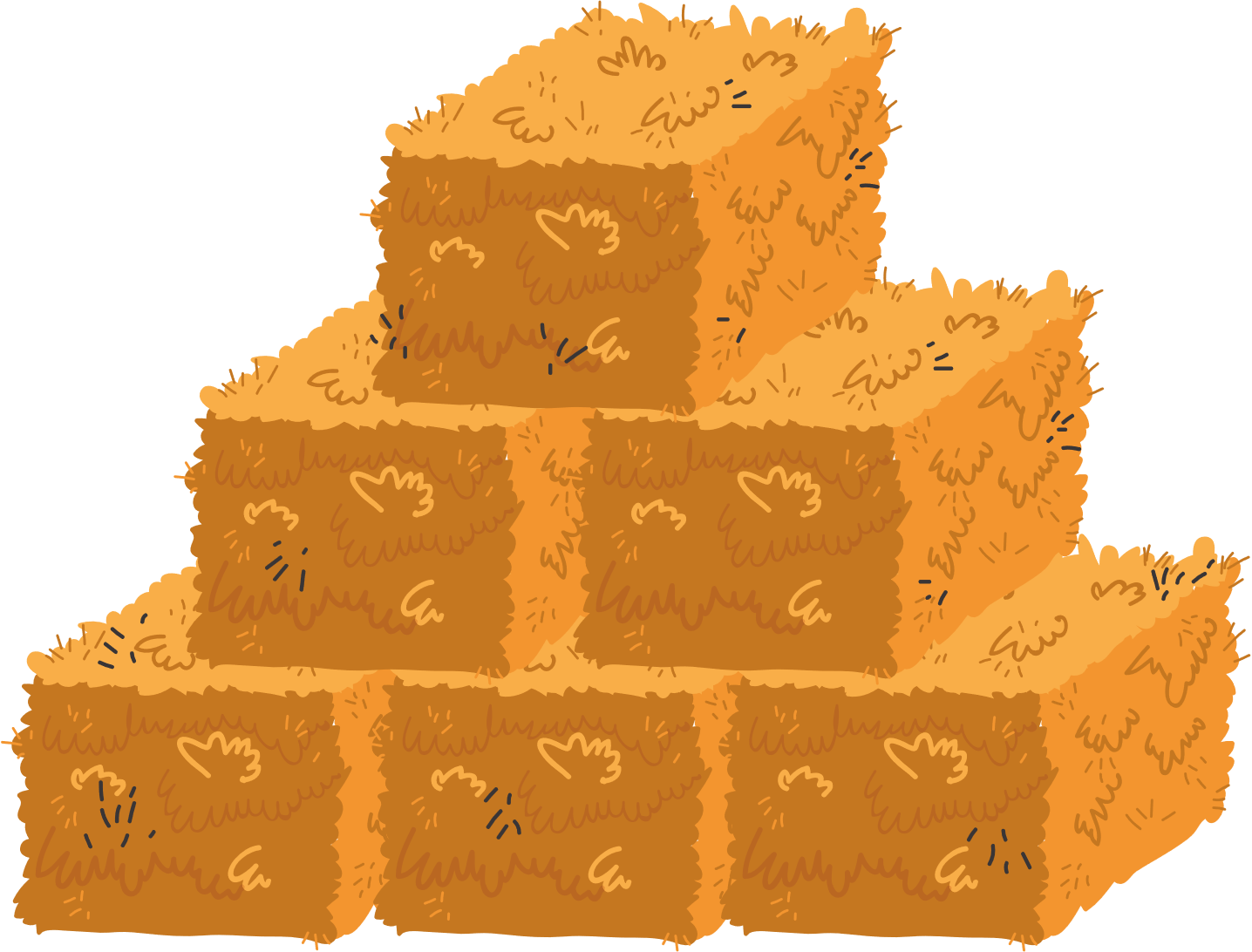 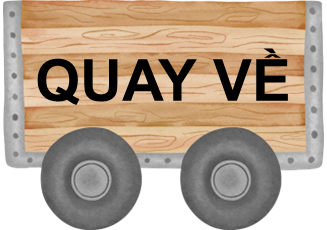 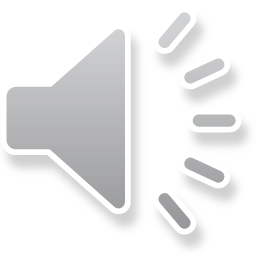 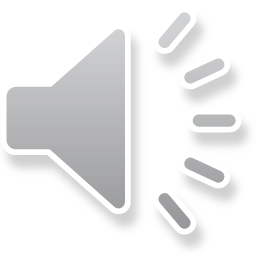 5 cái
C. 3 cái
B. 4 cái
D. 2 cái
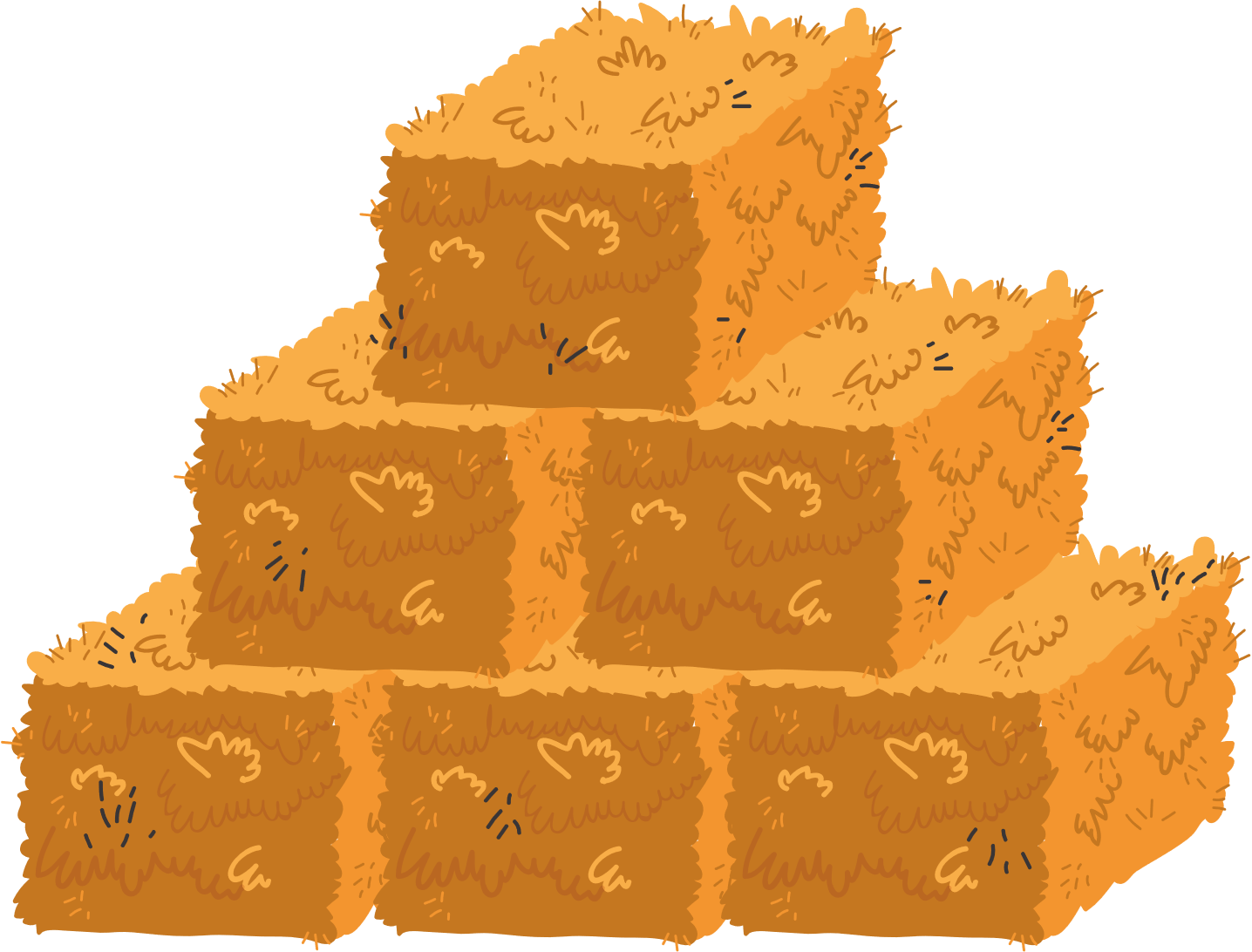 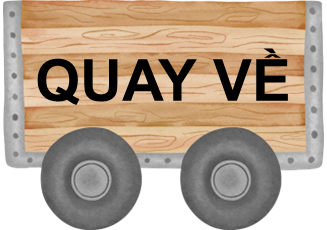 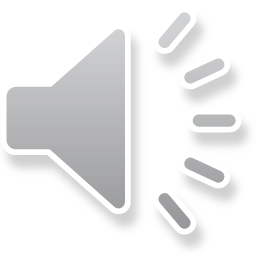 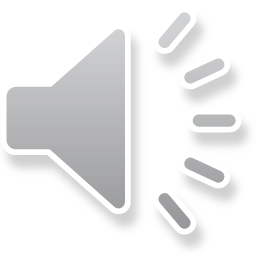 D. 1
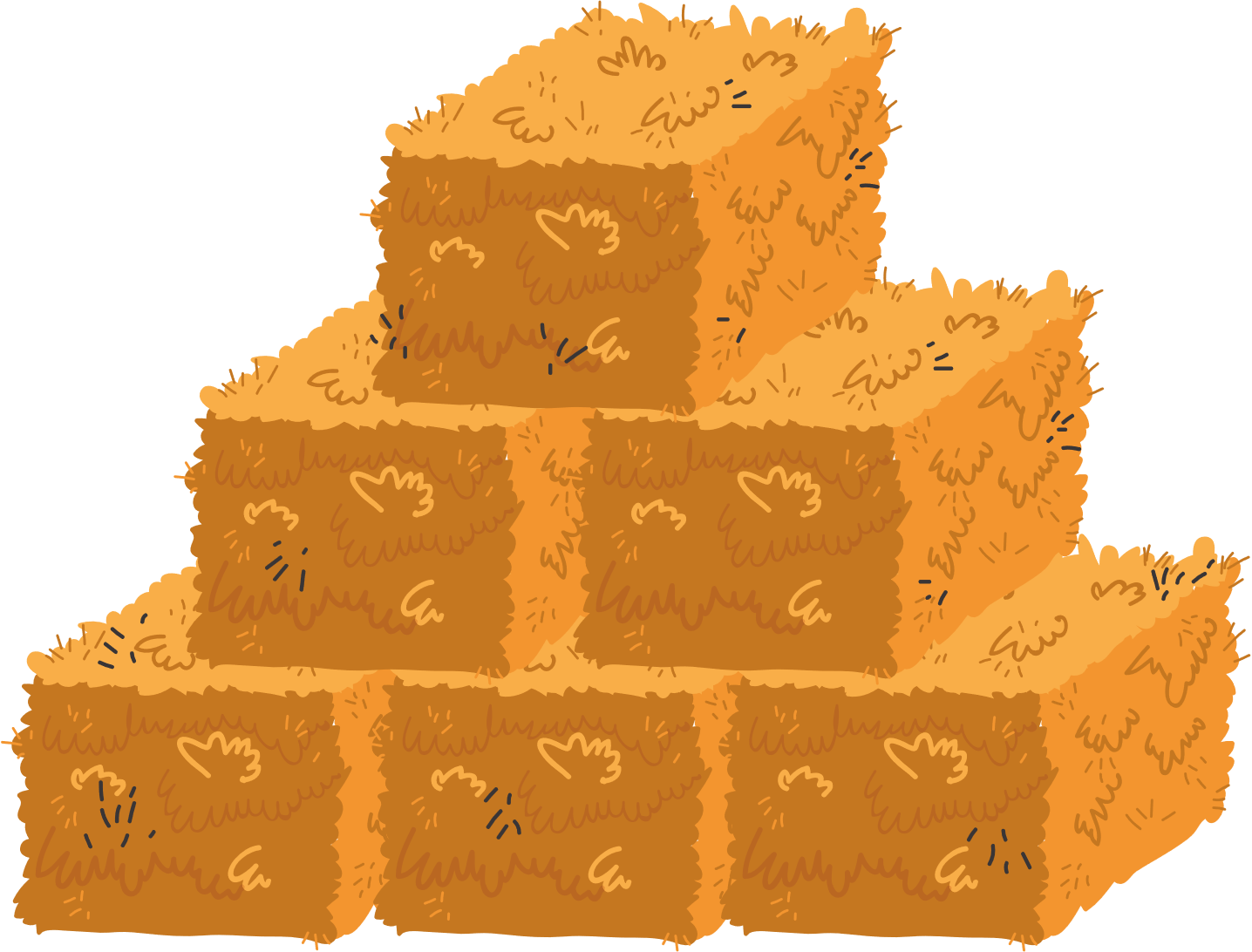 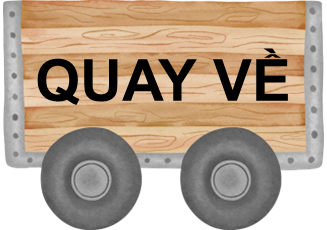 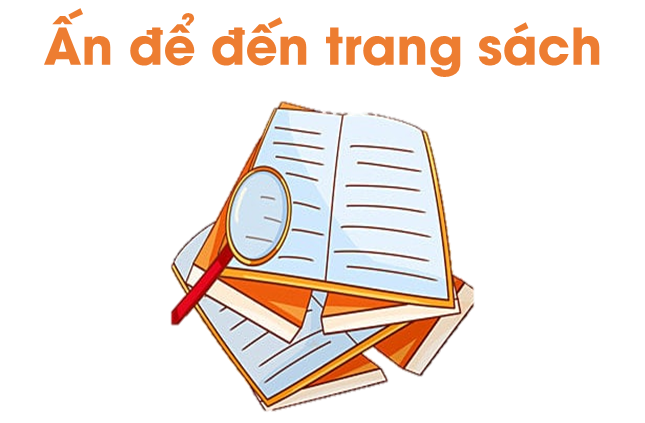 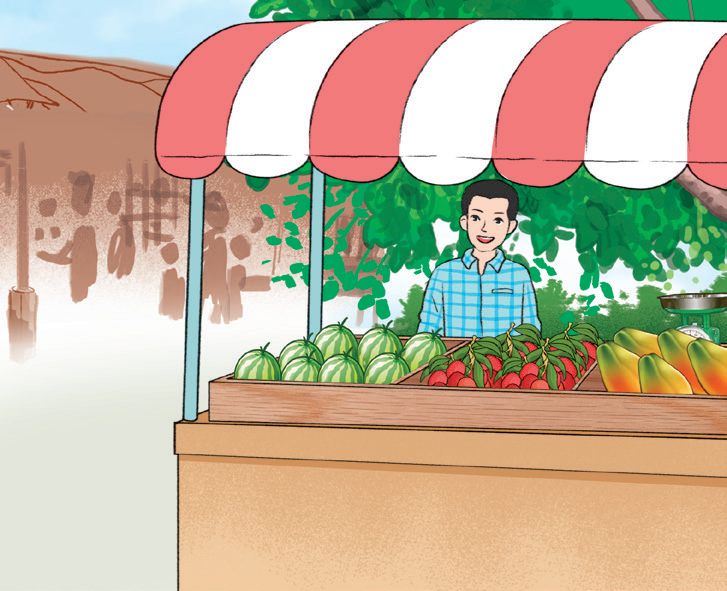 03
Tóm tắt
03
Tính số hoa quả bán được ở ngày thứ 2 
Tính số hoa quả bán được ở ngày thứ 3
→ Trung bình mỗi ngày bán được bao nhiêu kg hoa quả?
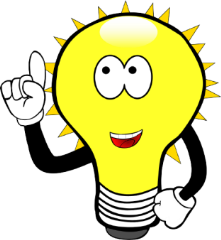 Bài giải
03
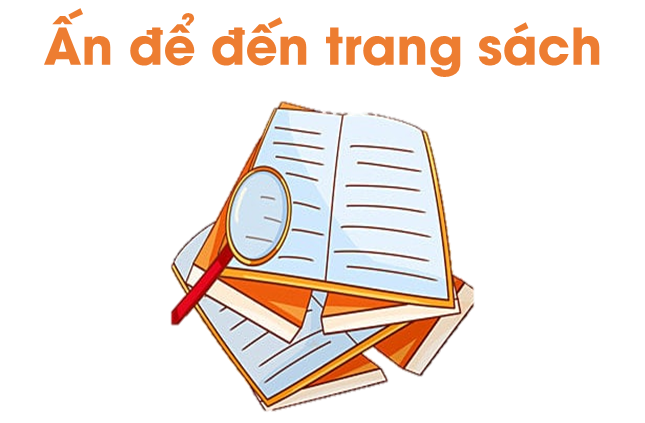 Quan sát biểu đồ dưới dây và nêu nhận xét.
05
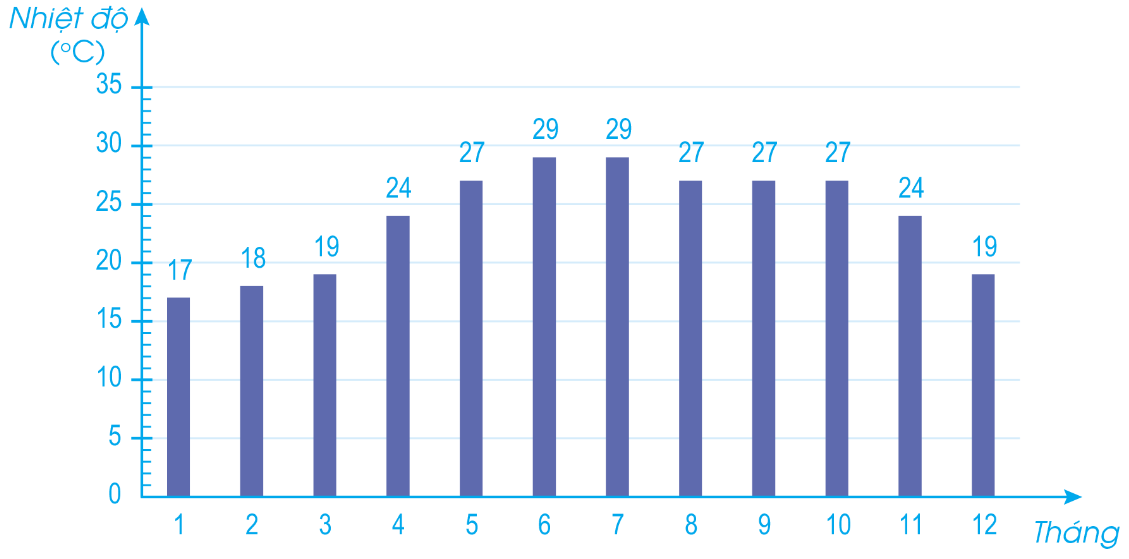 Nhiệt độ trung bình các tháng ở một thành phố
05
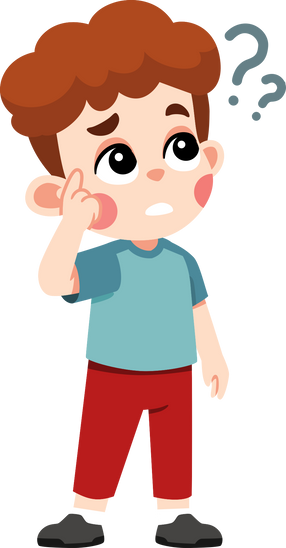 Biểu đồ trên cho biết gì ? 
Trục ngang biểu diễn về gì ?
Trục đứng biểu diễn về gì ? 
Tháng nào có nhiệt độ trung bình cao nhất?
Tháng nào có nhiệt độ trung bình thấp nhất?
Nhiệt độ trung bình của 3 tháng đầu là ?
Nhiệt độ trung bình của 3 tháng cuối là?
05
Biểu đồ cho biết “Nhiệt độ trung bình các tháng của một thành phố”.
Trục ngang biểu diễn các tháng trong năm (từ tháng 1 đến tháng 12).
Trục đứng biểu diễn nhiệt độ.
Tháng có nhiệt độ trung bình cao nhất là tháng 6 và tháng 7 (cột cao nhất).
Tháng có nhiệt độ trung bình thấp nhất là tháng 1 (cột thấp nhất).
05
Qua bài học hôm nay, em học thêm được điều gì?
Những điều đó giúp ích gì cho em trong cuộc sống hằng ngày?
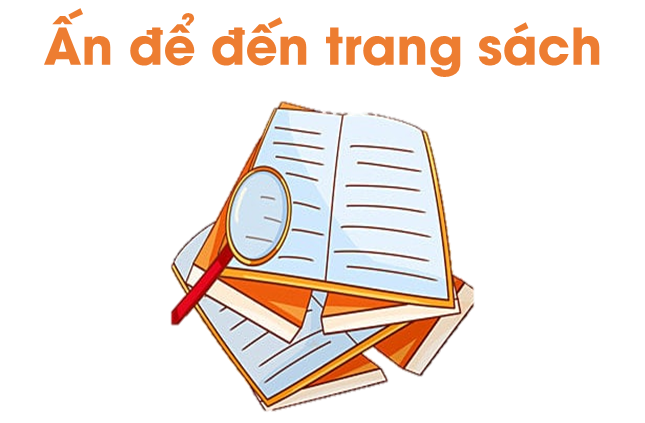 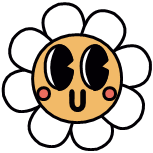 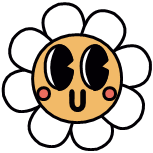 Hoàn thành bài tập trong VBT
Ôn tập kiến thức đã học
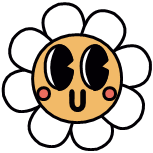 Đọc và chuẩn bị trước
Bài 91: Em vui học Toán
Để kết nối cộng đồng giáo viên và nhận thêm nhiều tài liệu giảng dạy, 
mời quý thầy cô tham gia Group Facebook
theo đường link:
Hoc10 – Đồng hành cùng giáo viên tiểu học
Hoặc truy cập qua QR code
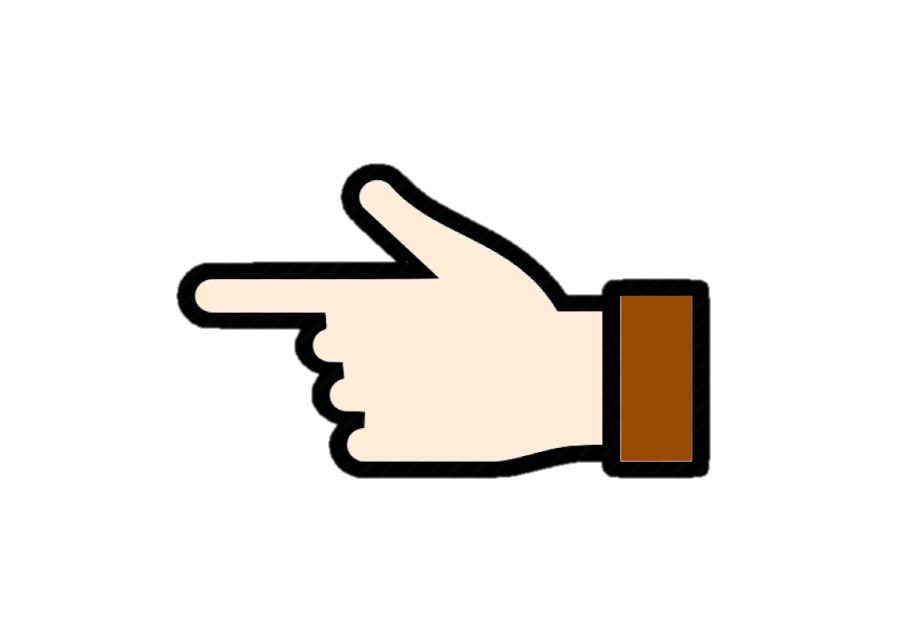 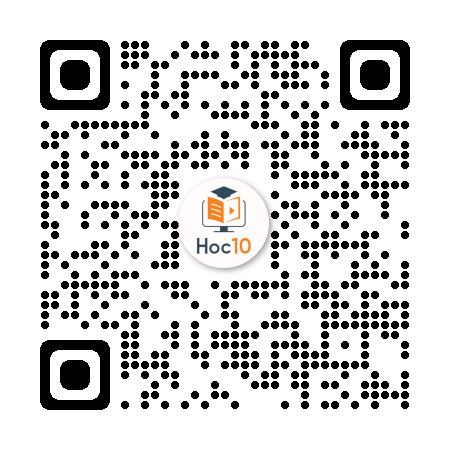